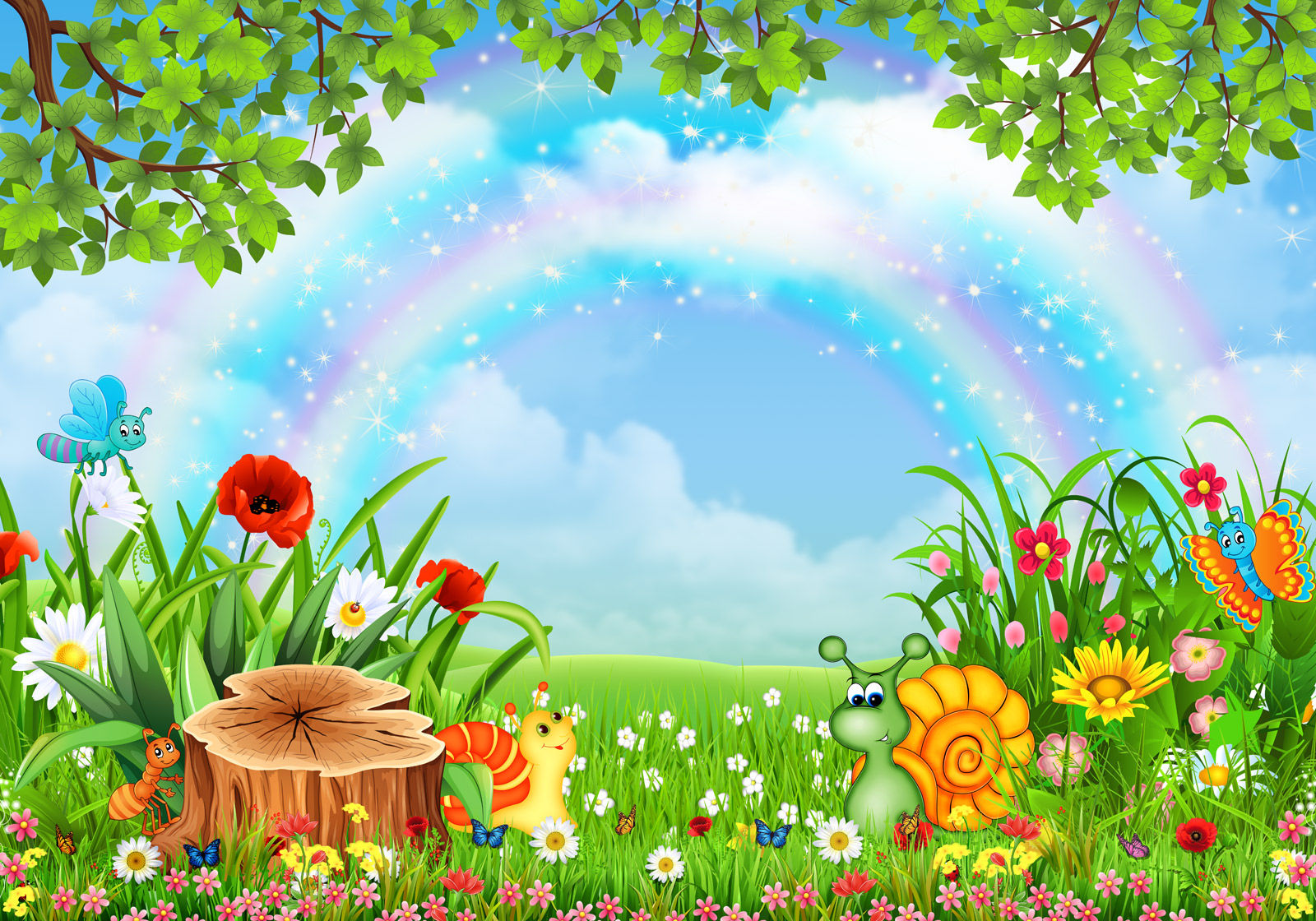 Муниципальное дошкольное образовательное автономное учреждение
«Детский сад комбинированного вида № 124 «Василёк» г. Орска»
Экологическое воспитание детей раннего возраста через дидактические игры
Подготовила воспитатель 
1 кв категории
 Галеян Лена Артемовна.
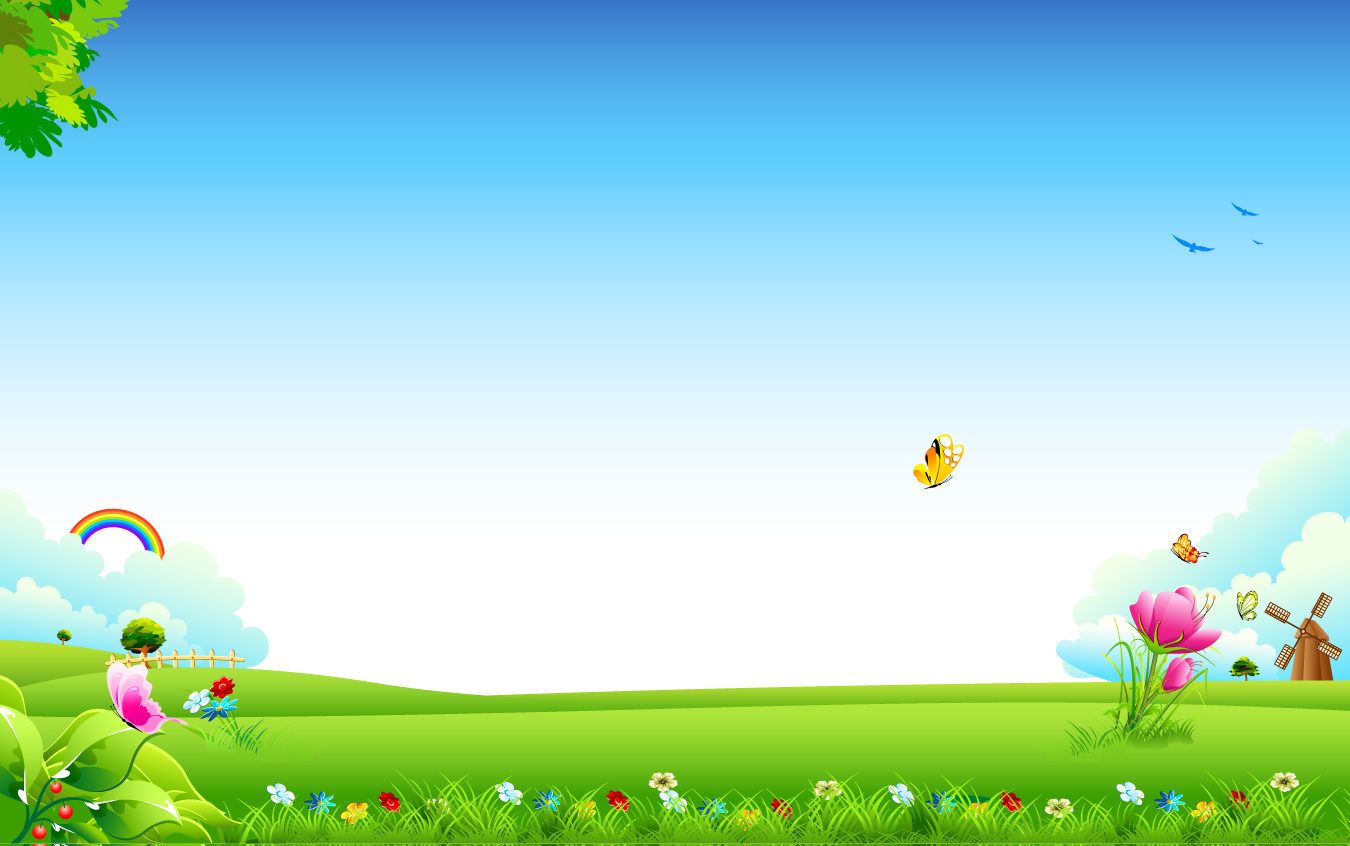 Актуальность 
 Начиная с раннего возраста, у малыша формируется свое отношение к окружающей среде. Бережное отношение к окружающей среде, чувство доброты, взаимопомощи, умение видеть красоту вокруг - все это должно закладывается с раннего детства. 
В данном конкретном возрасте, на начальном этапе мы знакомим детей с дикими и домашними животными, их средой обитания, явлениями живой и неживой природы, бережному к ней отношению, т.е. закладываем необходимый базис для дальнейшего экологического воспитания подрастающего поколения.Основной и, пожалуй, единственный (ведущий) вид деятельности детей раннего возраста это игра. Через игру осуществляется воспитание и обучение малыша.
 А дидактическая игра – это основное средство любого воспитания, познания окружающего мира, к тому же самый эффективный метод развития подрастающего поколения. Дидактическая игра дает возможность формировать новые знания, расширяя уже изученные. В ходе игры малыши узнают элементарные экологические явление,  учатся применять имеющиеся у них знания, активизируют разнообразные умственные процессы, обогащают и активизируют словарь, способствуют воспитанию у детей умения играть вместе, договариваться. 
Дидактические игры решают огромное количество образовательных, развивающих и воспитывающих задач.
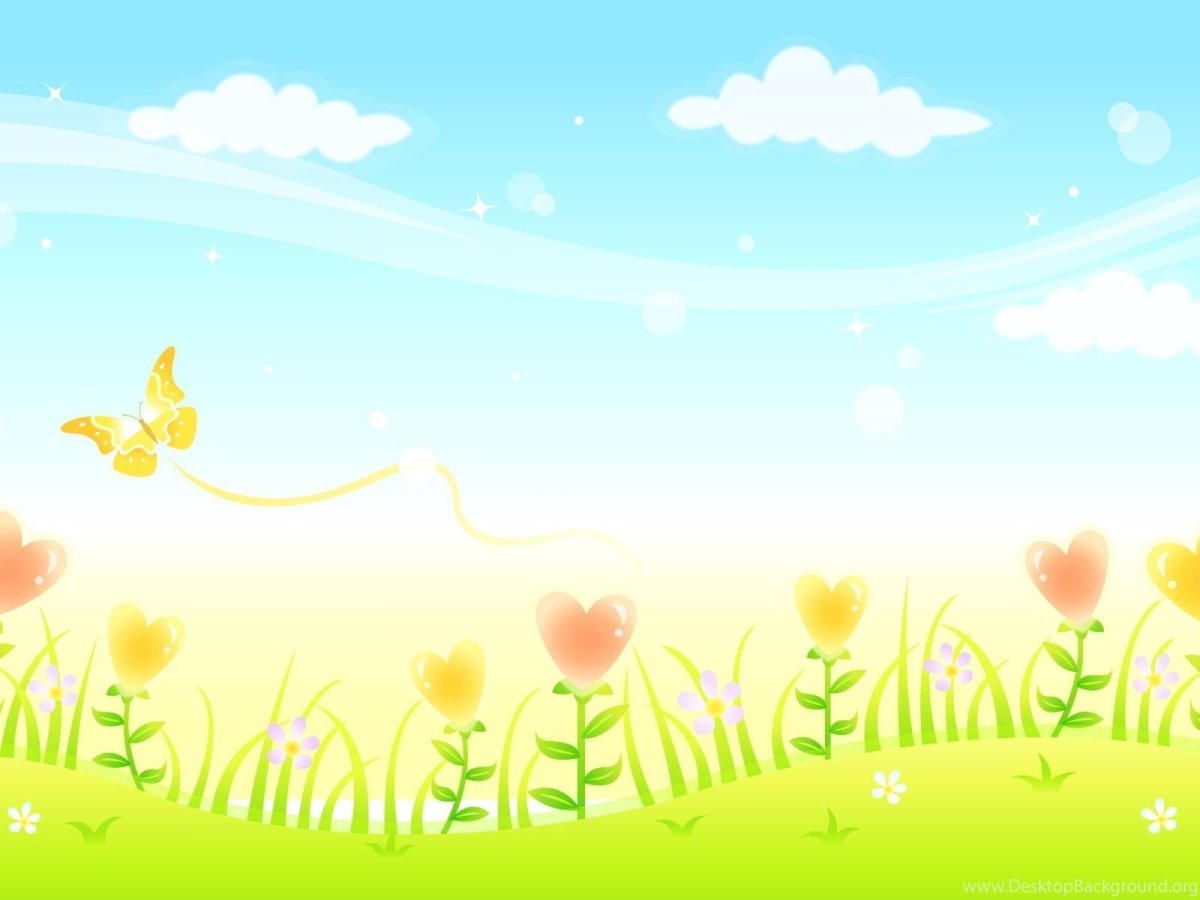 Очень важно на первом этапе - зрительное восприятие (наглядность), слова воспитателя и действий самих детей с игрушками, игровыми пособиями, предметами. Сначала мы малышу рассказываем, затем показываем и на последнем этапе он уже сам манипулирует с игрушкой, предметом, пособием. Таким образом, мы решаем главный принцип педагогики: «Услышу, увижу, сделаю – значит пойму!».Игра никогда не надоедает малышу. Таким образом, дети и заняты интересным делом, и познают азы экологии. Любая игра носит дидактический характер, т.к. решает определенные задачи.  
К дидактическим можно отнести и творческие игры, связанные с природой. В ходе таких игр дети усваивают знания о труде взрослых в природе, формируют положительное к нему отношение. 
Строительные игры с природным материалом как песок, шишки, камешки и т. д. – это вид творческих игр. В процессе такой игры, у детей формируются знания о свойствах, качествах этих материалов (из мокрого песка можно лепить - из сухого нельзя и т.д.) 
К тому же развивается мелкая моторика, тактильное восприятие.
 Дидактические игры с экологическим уклоном способствуют повышению уровня экологической культуры, активизации словаря, развитию воображения, памяти, мышления, внимания, нравственных качеств, а также воспитанию бережного отношения к природе.
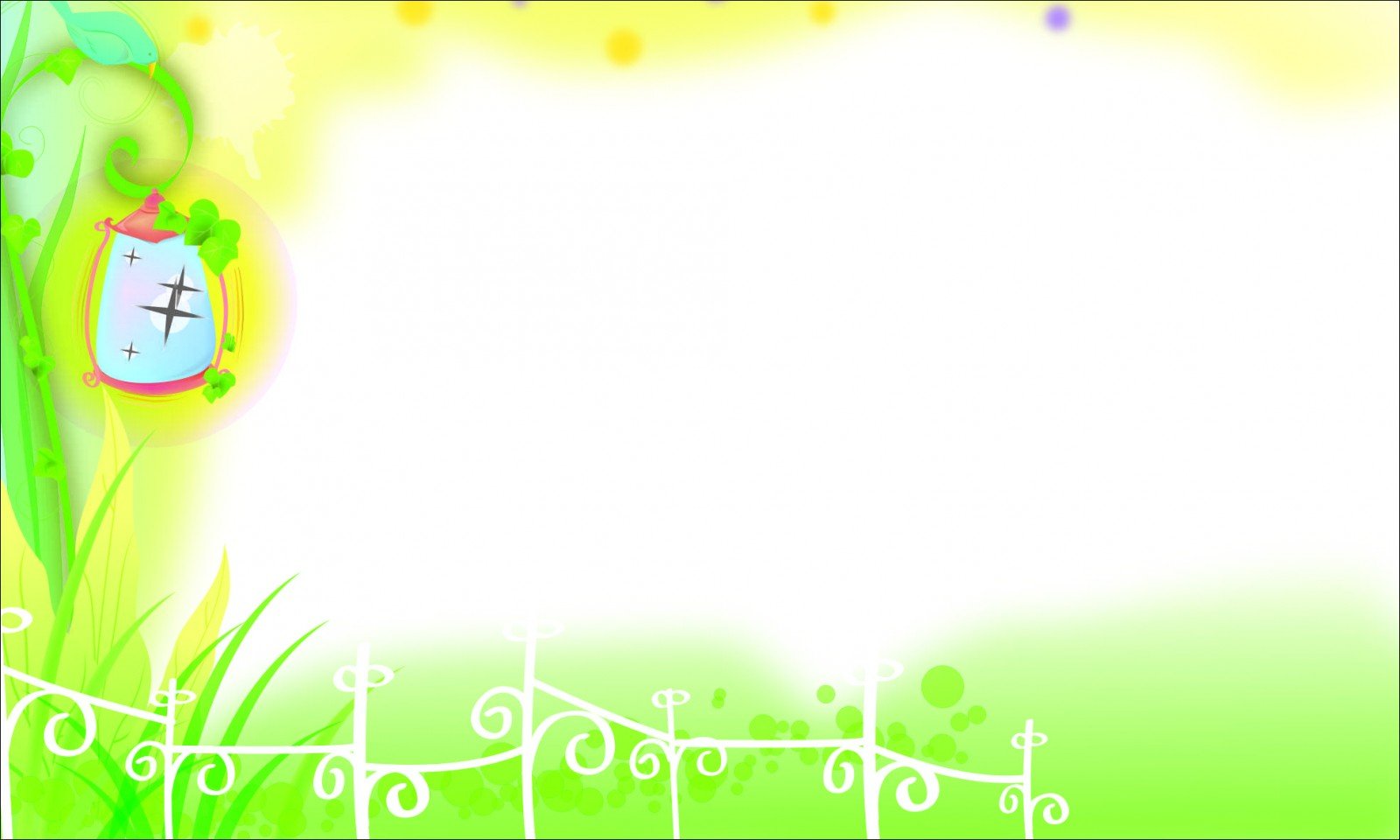 Цель и задачи
Целю моей  педагогической деятельности - формирование элементарных
 экологических знаний у детей раннего возраста через дидактические игры. 
 Дать элементарное представления детей о многообразии  природного мира, воспитание бережного обращение  к ней. 

Исходя из цели выделила следующие задачи :
Формирование системы элементарных экологических знаний;
Учить с помощью дидактических игр узнавать в натуре , на картинках, 
в игрушках домашних животных(кошку, собаку, корову, курицу и т. д) и  их детенышей называть их; узнавать на картинках некоторых диких животных (медведя, зайца, лису и т. д) и называть их. 
Учить различать по внешнему виду овощи(помидор, огурец, морковь) и
 фрукты(яблоко, груша  и т.д)
Воспитывать бережное оснащение к растением и животным.
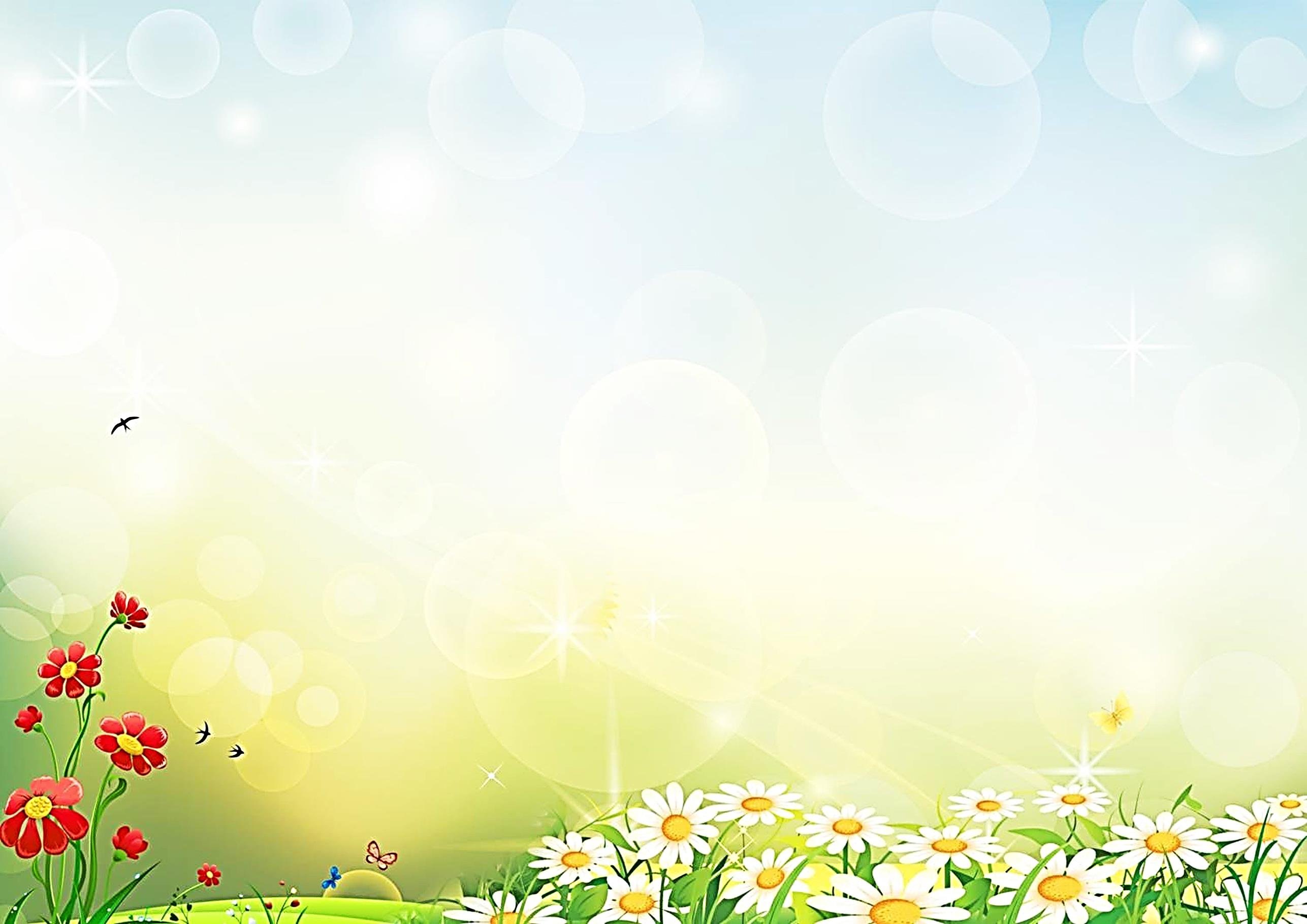 Уголок природы в нашей  группе
В уголке природы имеется растения с крупными листьями; календарь природы (в котором воспитатель вместе с детьми отмечает время года картинкой с ясно различимыми сезонными признаками);кукла в сезонной одежде и обуви; макеты овощей и фруктов; природный материал в контейнерах (каштаны, жёлуди, шишки, сухие листья); дидактические игры соответствующие
 возрасту детей («Кто что ест?», «Кто где живет», «Сложи картинку», «Найди лучики для солнышка», «Собирай одуванчик», «Чей хвостик» и т.д ); предметные картинки с изображением животных, растений, явлений природы; игра «Что мы видим в окошке»;инструменты для ухода за растениями, лейки, губки( для вытирания пыли с листьев, которыми пользуется воспитатель, по возможности привлекая к труду детей). Уголок «Песок вода». Игрушки из разных материалов(тонет -не тонет ), формочки, лопатки, ведерки для игры с песком, ширма «Время года»  .
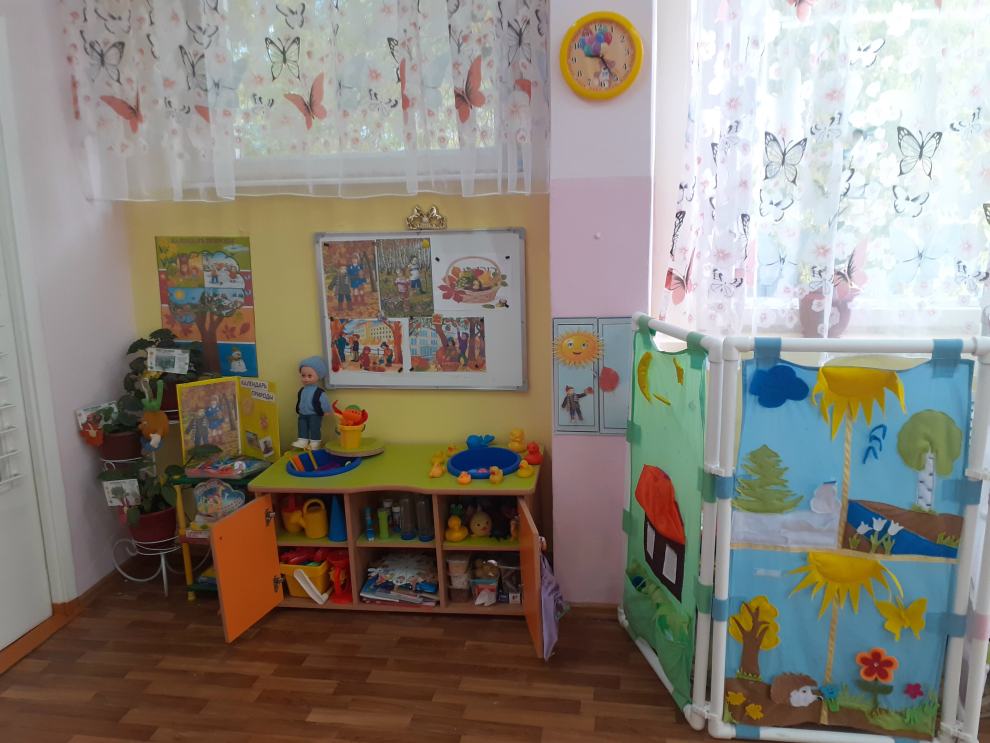 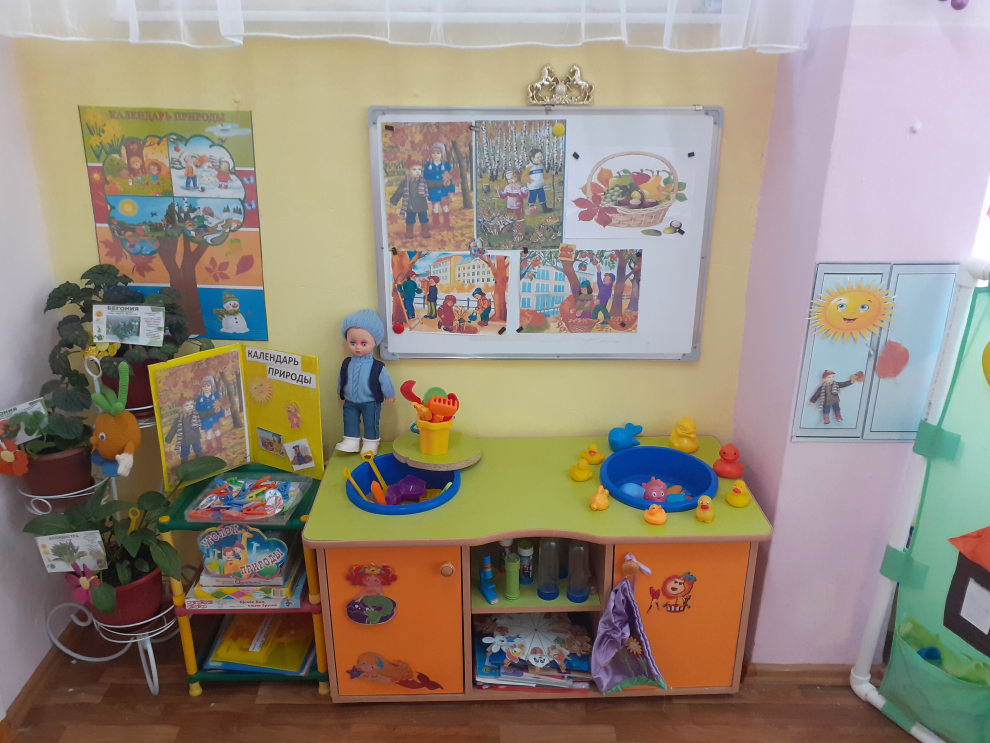 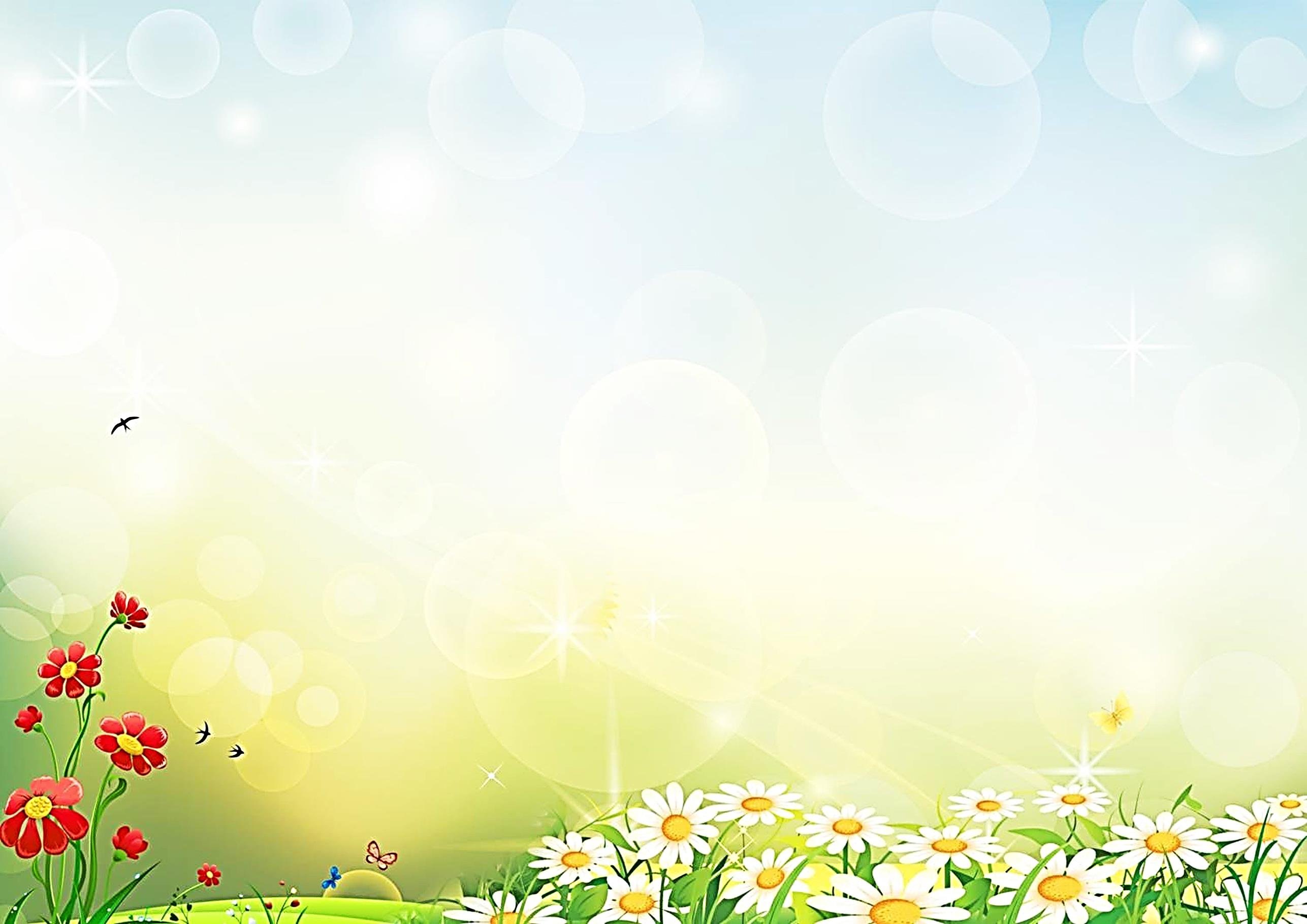 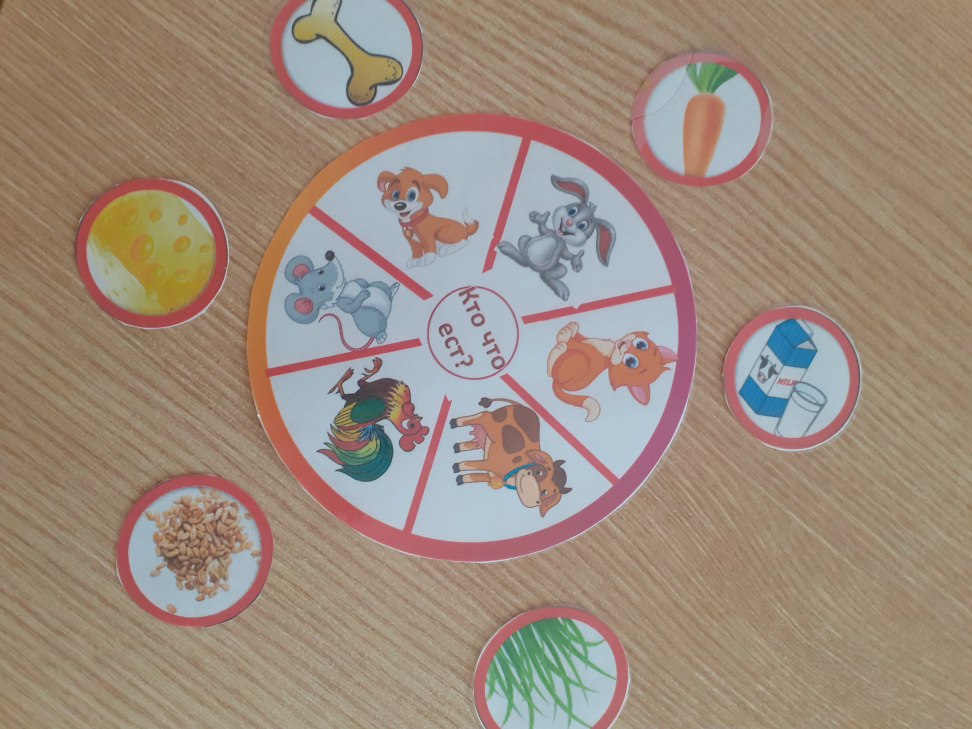 Игра «Кто что ест?»
 Цель: Закрепить знания детей о том, чем питаются разные домашние и дикие животные.
Развивать мышление, внимание, речь, а также развивать мелкую моторику ру.
Воспитывать бережное отношение к диким и домашним животным
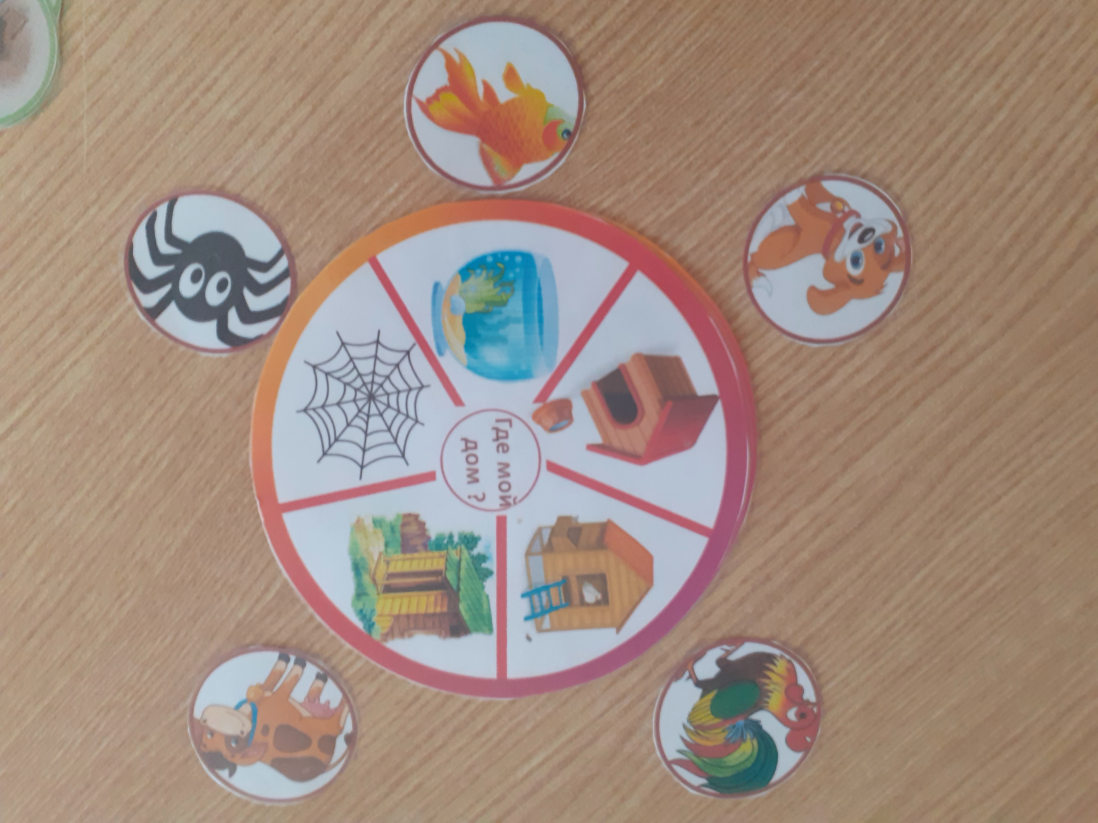 Игра:« Где мой домик»
Цель: формировать умения детей соотносить изображение животных с его местом обитания, правильно называя животное.
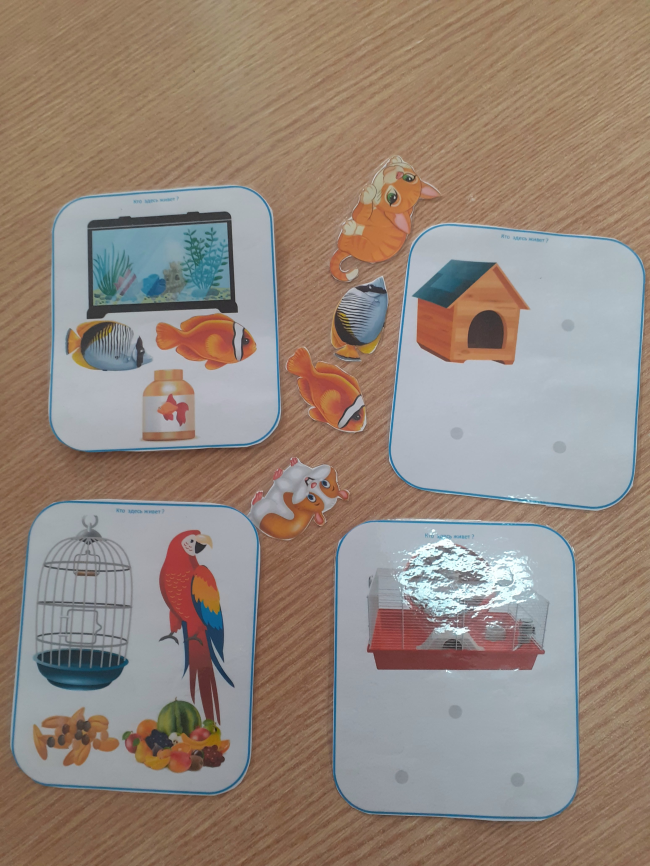 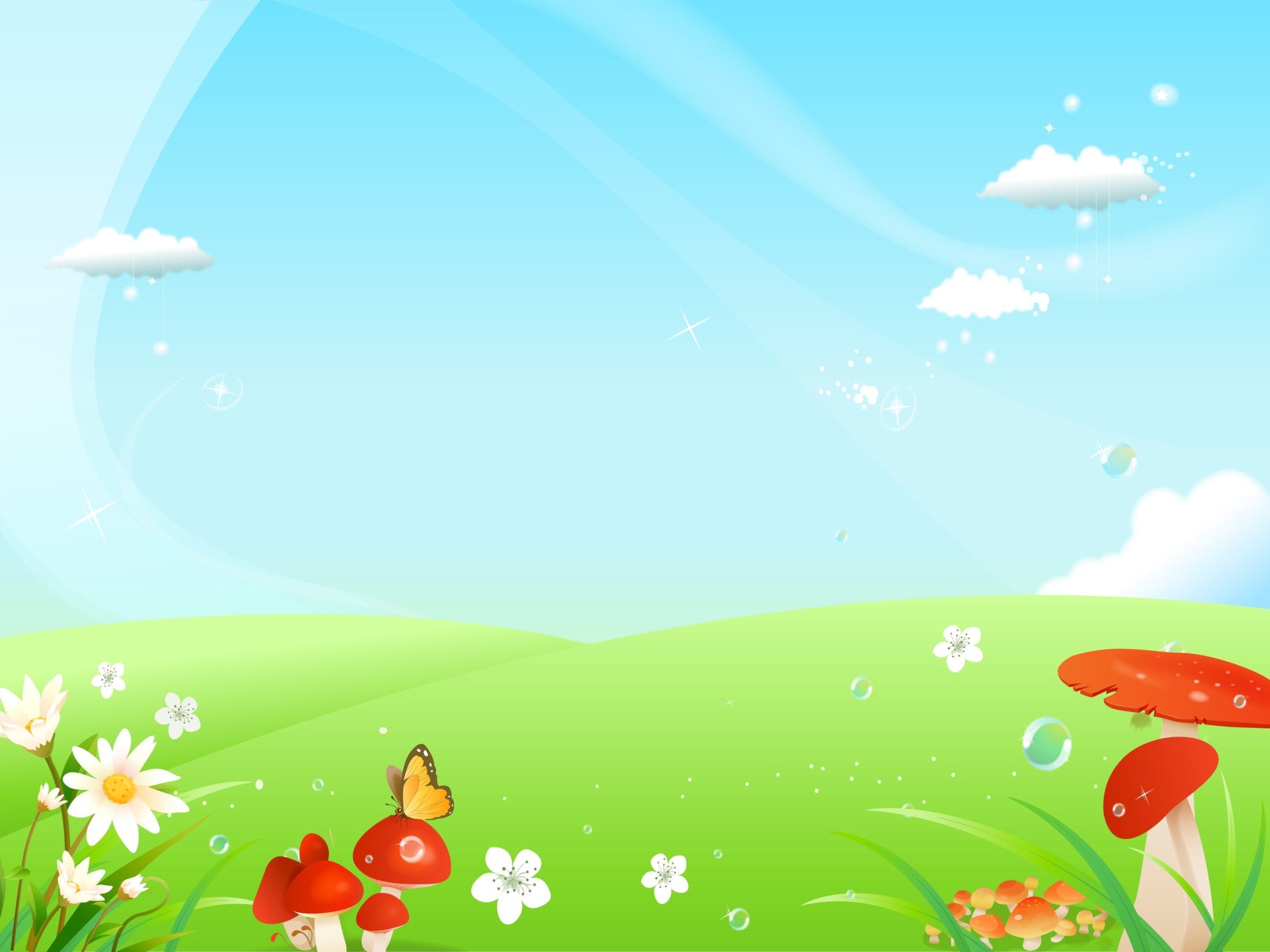 Игра: « Угадай чей хвост»
 Цель: Развитие познавательного интереса.
-Учить правильно называть животных, части тела животного, узнавать известных зверей по неполному изображению (без хвоста).
-развивать речь, активизировать понятия «большой», «маленький».внимание, логическое мышление, зрительное восприятие, связную речь.
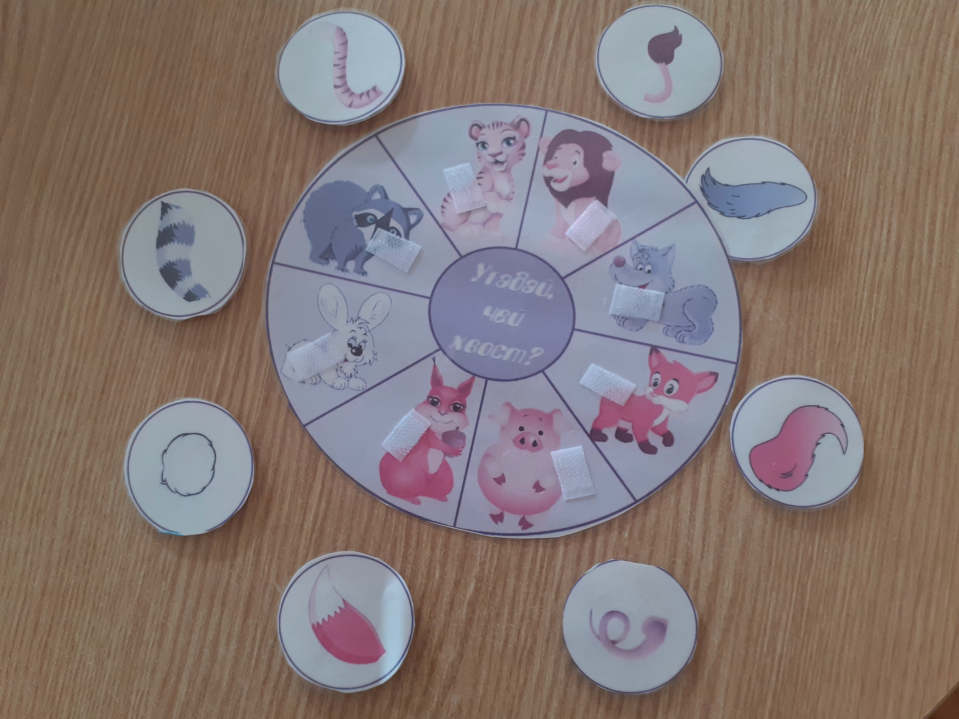 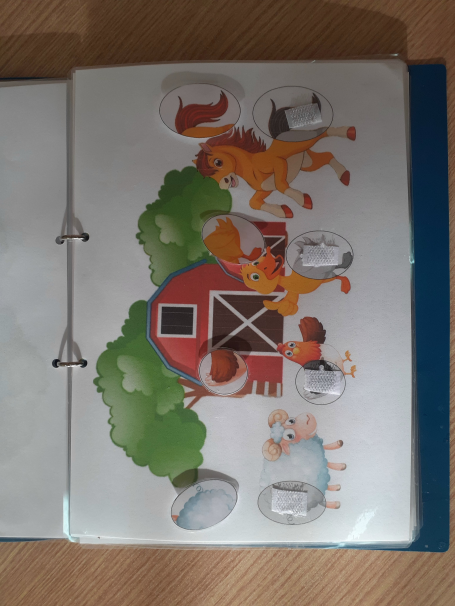 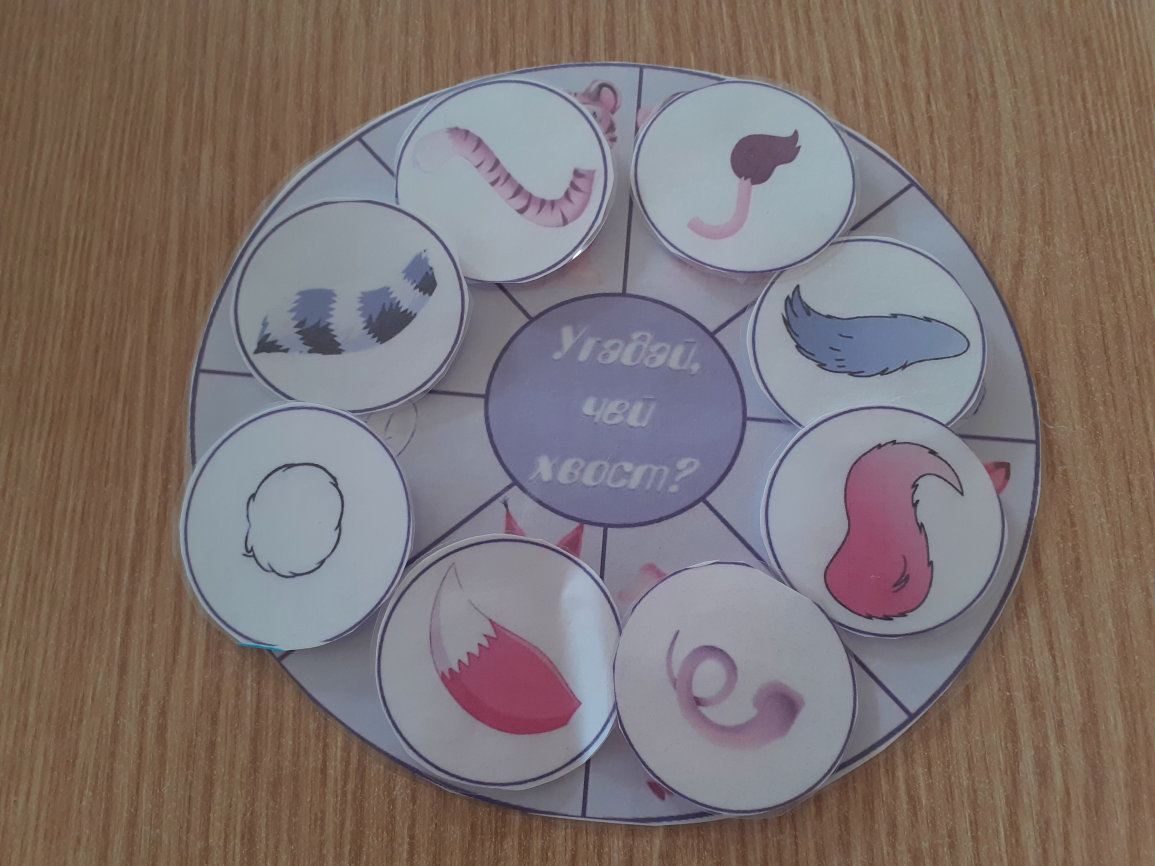 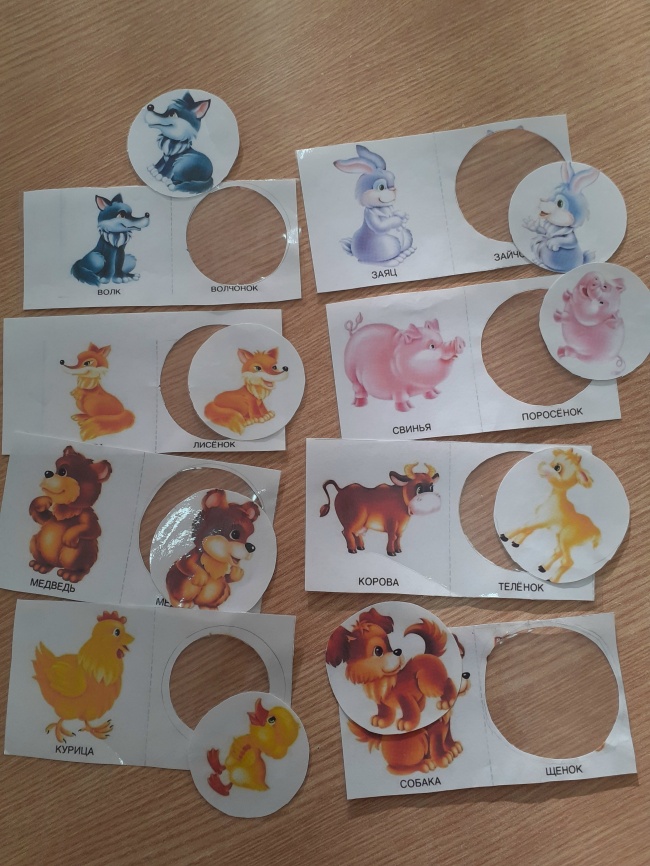 Игра: «Чьи детки?»
Цель: Знакомство с животными и их детенышами, учить называть их и сравнивать их по величине.
Развитие связной речи, любознательности;
Развитие мышления, зрительного внимания.
Воспитание любви и бережного отношения к домашним животным.
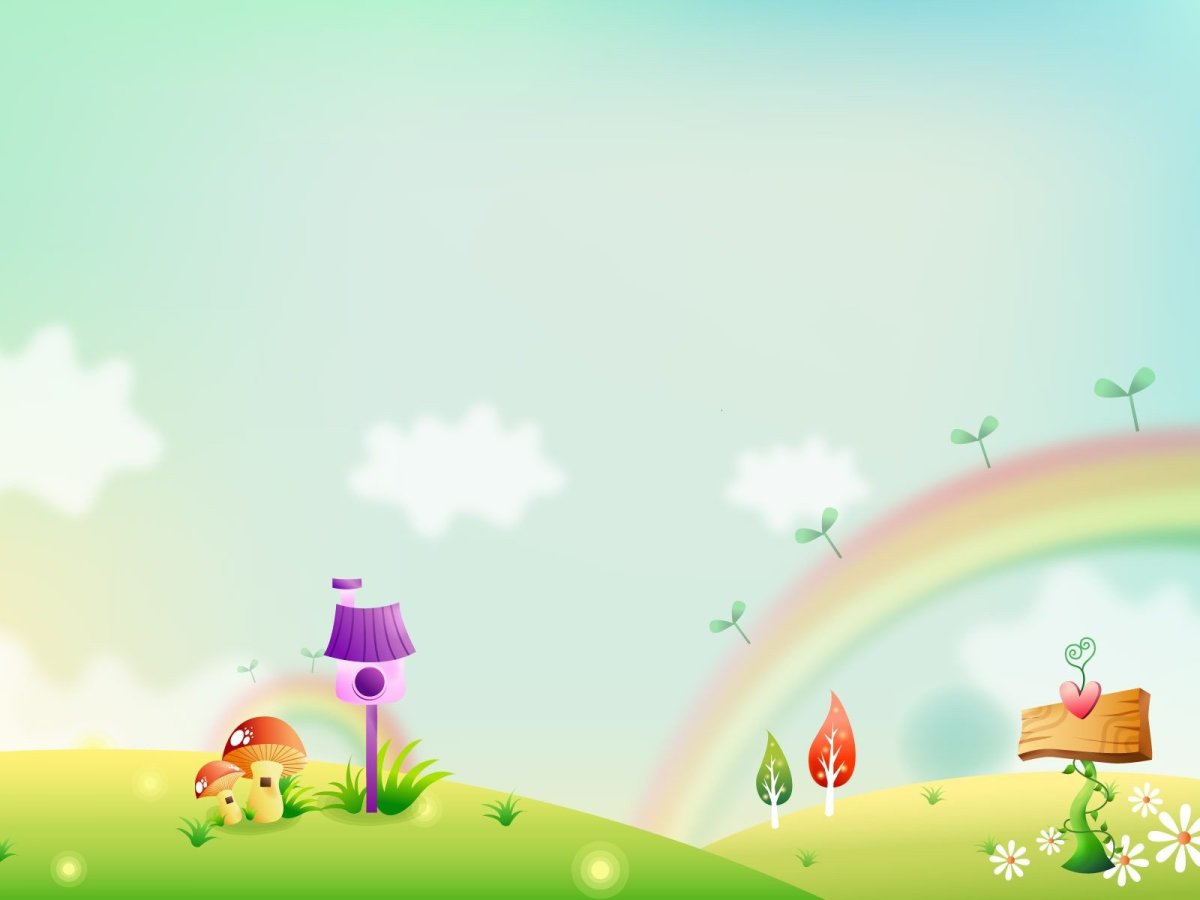 Найди морковку  для зайчика 
Цель: Дать  представления детей о внешнем виде зайчиков; учить детей сравнивать их по величине (большой - маленький), используя в речи соответственные прилагательные; подбирать по величине морковки; развивать память, мышление; воспитывать гуманное отношение к животным
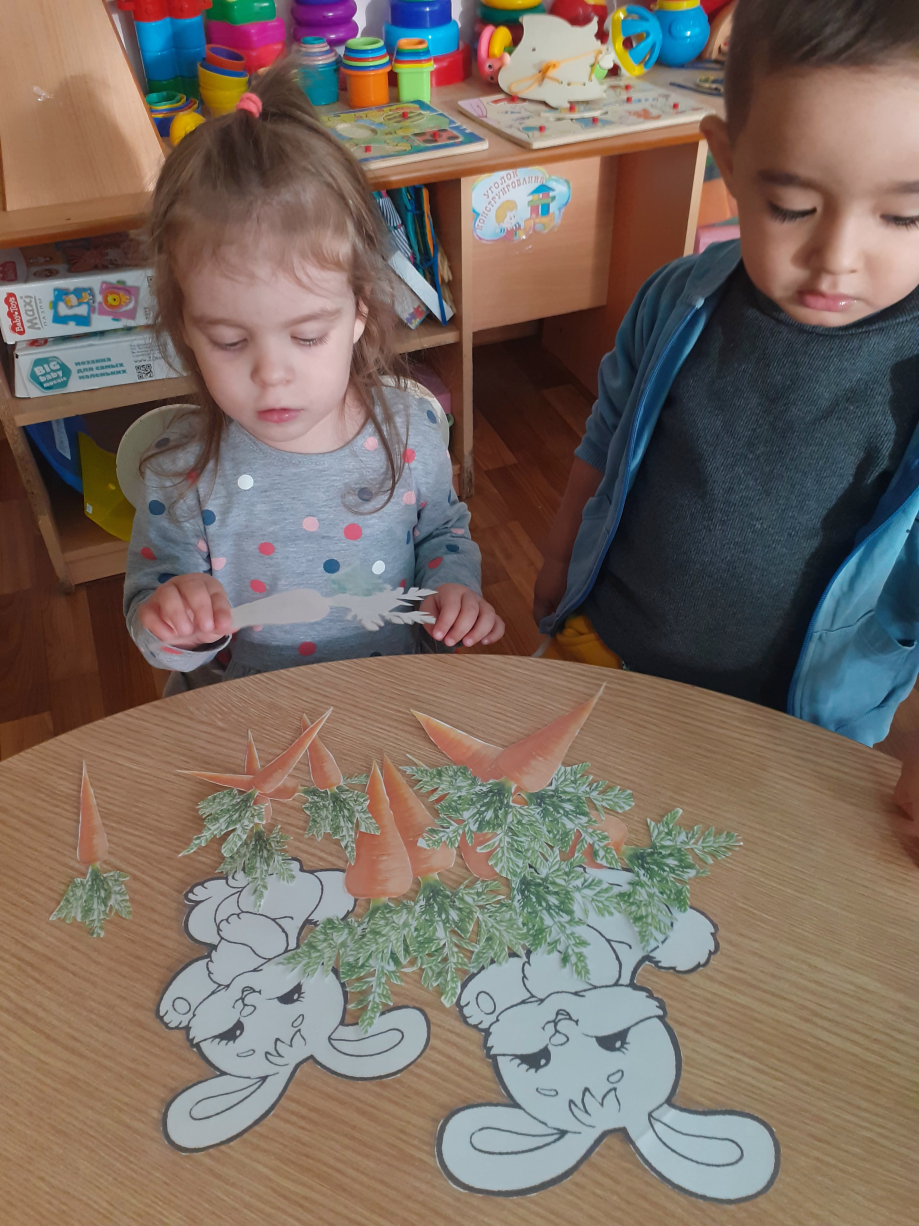 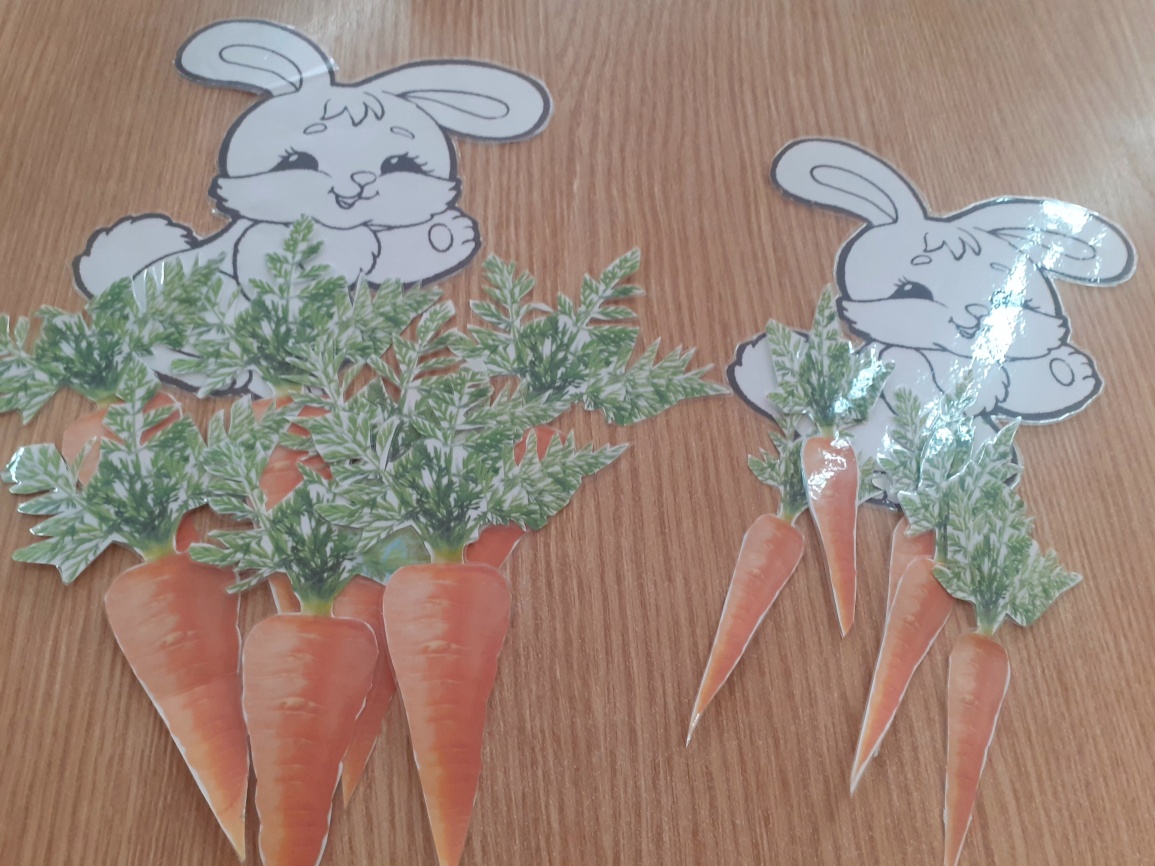 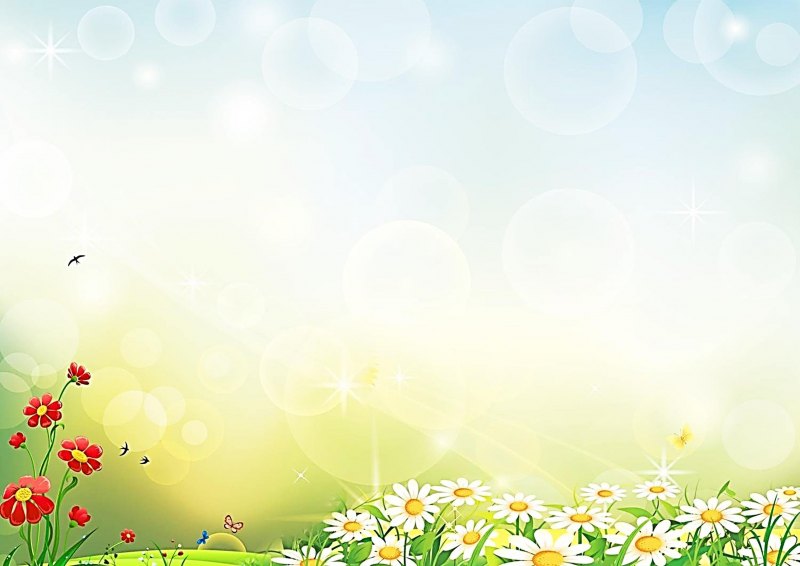 Игры «Помоги Божьей коровке найди листок», 
«Помоги Гусеничке найди свой листок»
Цель игр: учить по внешнему виду узнать Боже коровку, 
Гусениц, учить правильно, узнавать и называть основные 
цвета(красный, синий, желтый, зеленый)
- развивать зрительное (сенсорное) восприятие
- развивать мелкую моторику
развивать познавательные процессы (мышление, 
внимание, память)
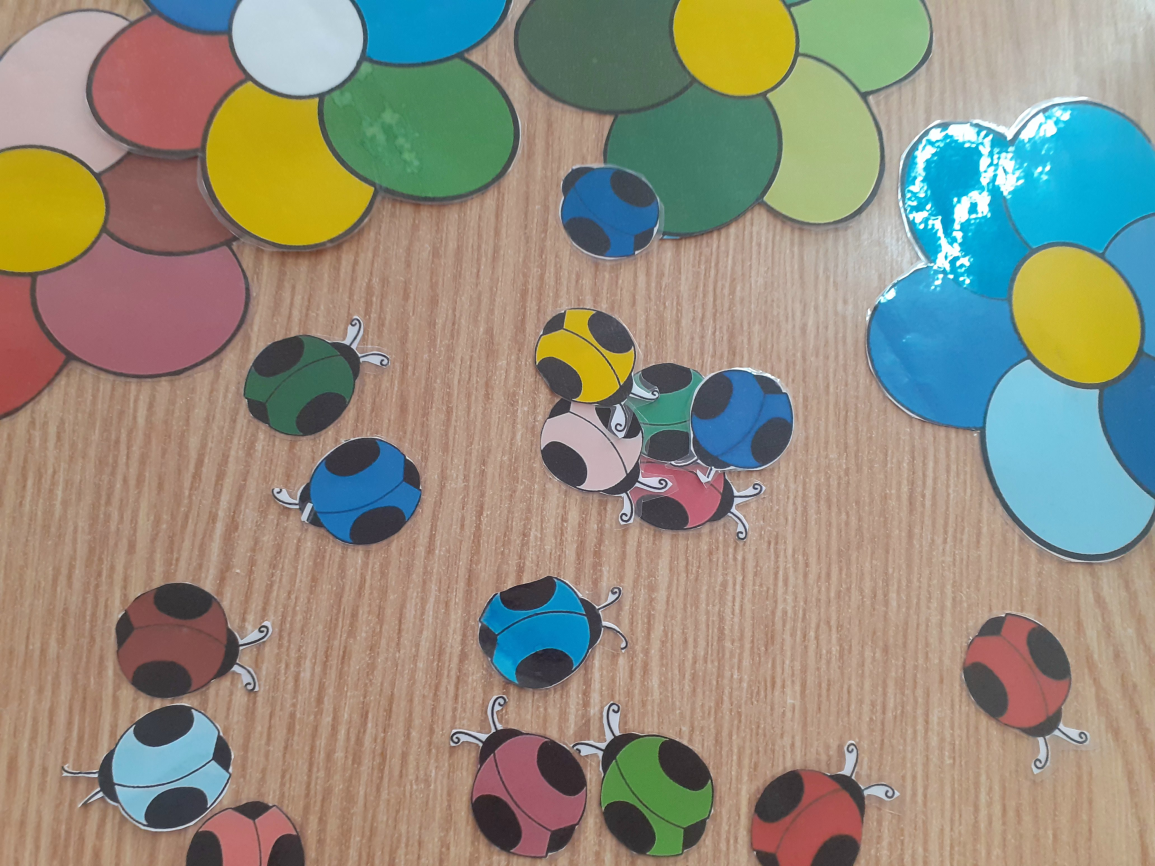 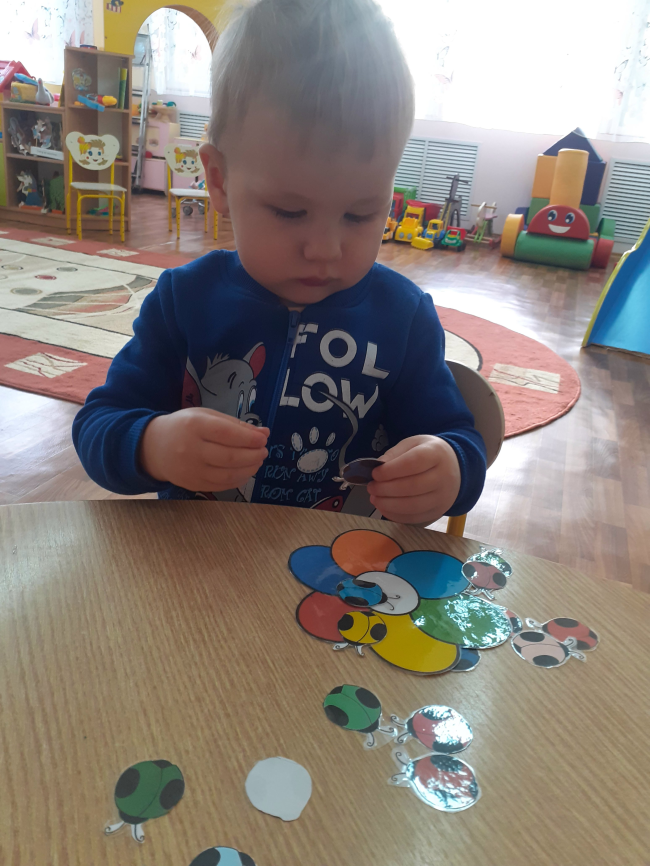 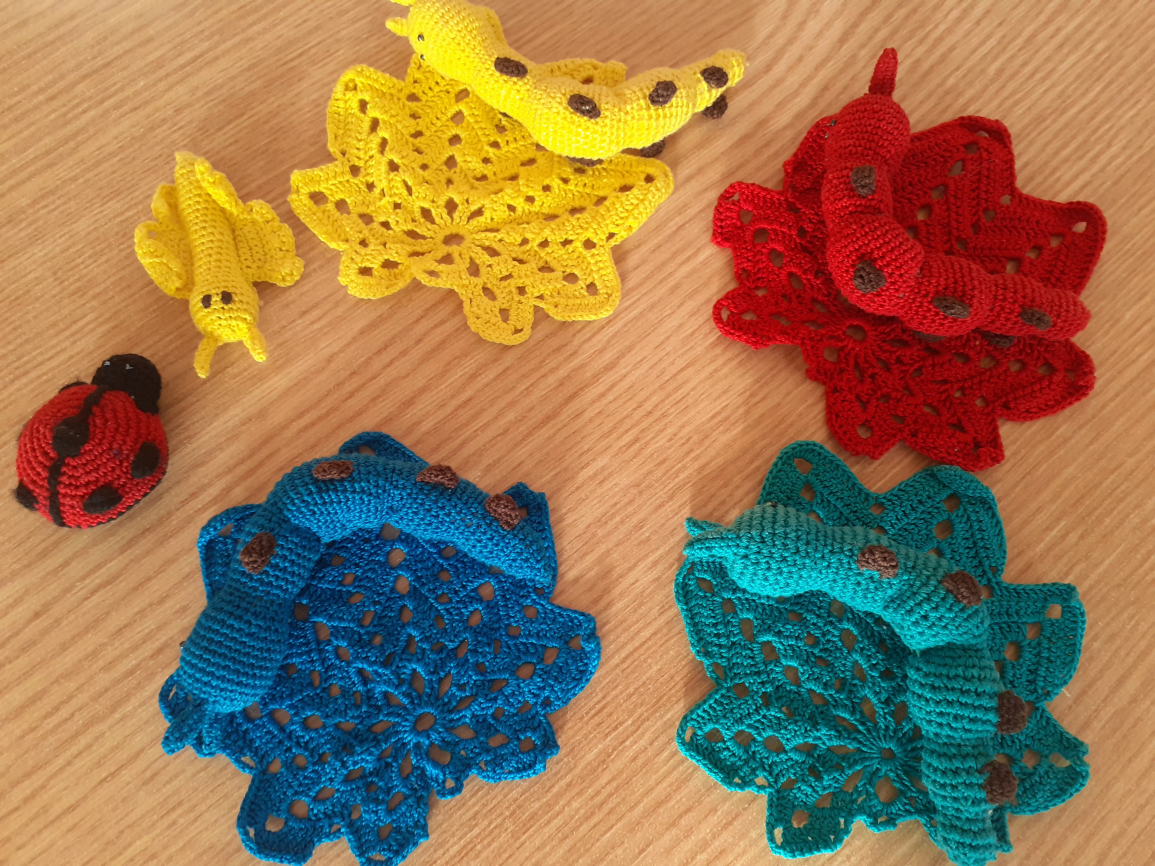 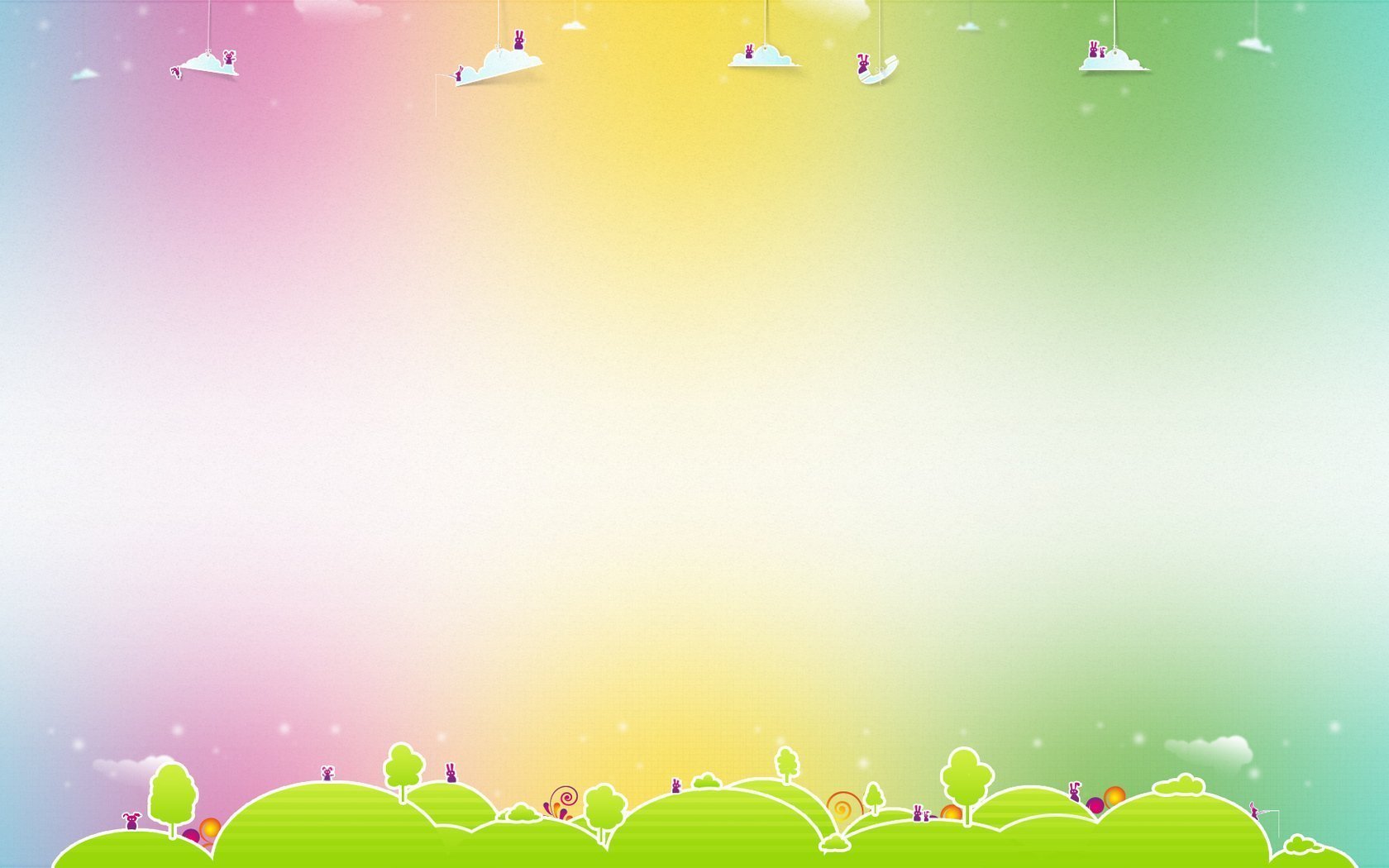 Дидактическая игра "Собери одуванчик"
Цель: Познакомить детей с одуванчиком, дать понятие детей из каких частей состоит одуванчик, 
- Развивать  координации движений, мелкой моторики рук, память, речь у детей,
учить детей знанию цвета, обогащать словарный запас детей.
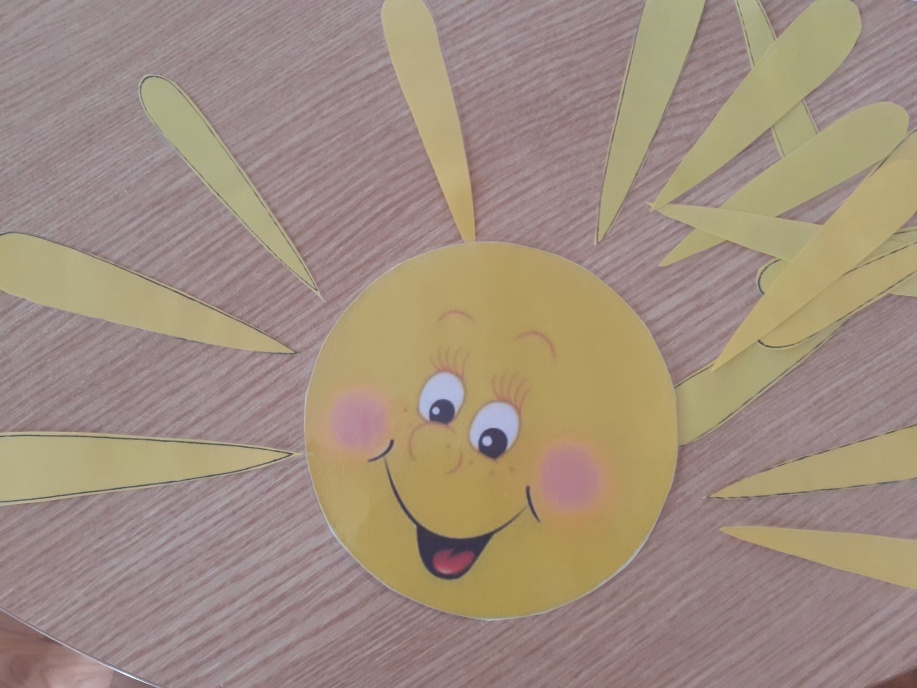 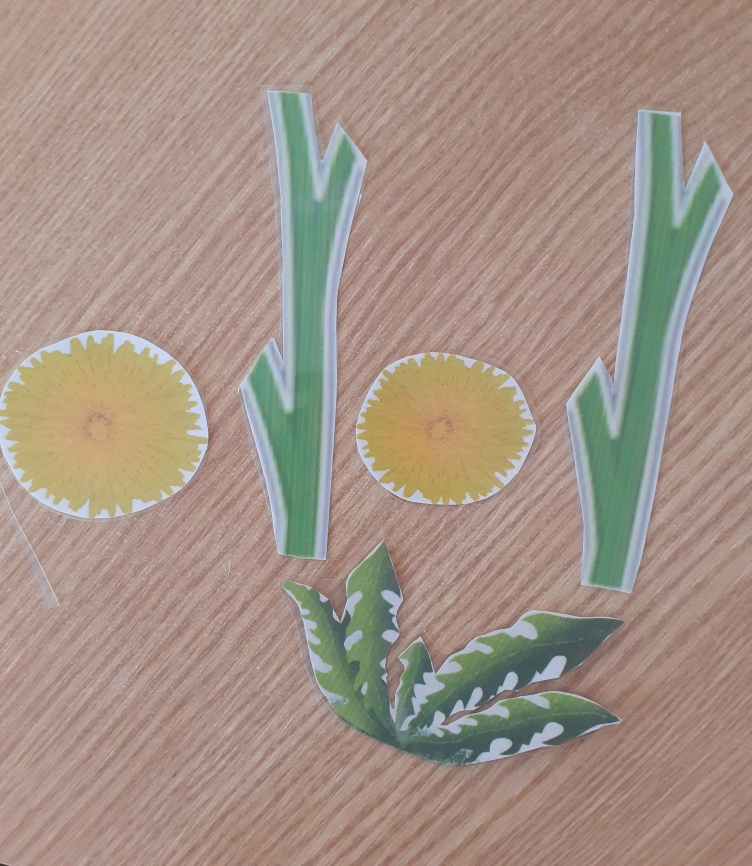 Дидактическая игра "Собери солнышко"
Цель: Познакомить детей с солнышком.
- Развивать  координации движений, мелкой моторики рук, память, речь у детей,
учить детей знанию желтого цвета, обогащать словарный запас детей.
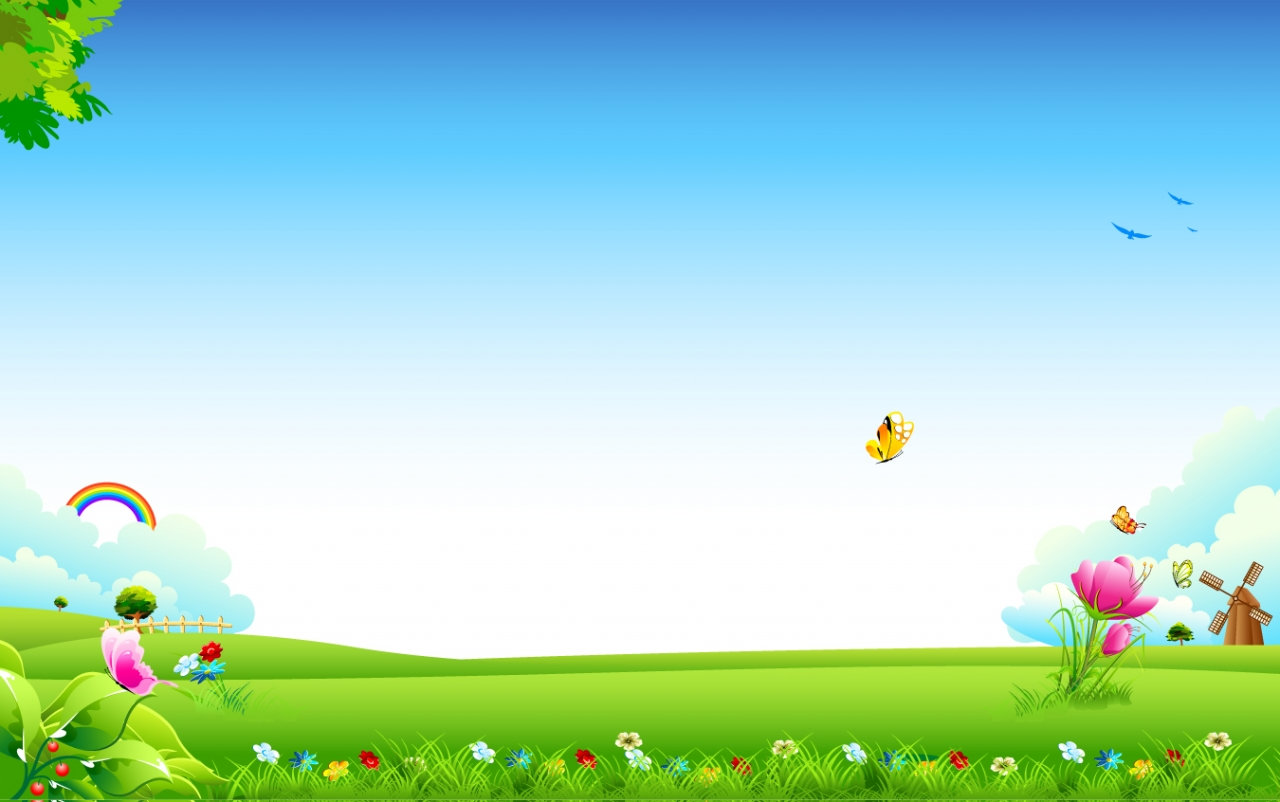 Дидактические игры «Найди тень», «Найди половину», «Чья долька» 
Цель: сформировать у детей представление об овощах и фруктах, учить детей узнавать и называть овощи и фрукты  по внешнему виду (название, цвет, форма), развивать зрительное восприятие, речь, мышление, память, воспитывать желание узнавать овощи и фрукты. Умение слушать воспитателя и сверстников, помогать друг другу во время игры.
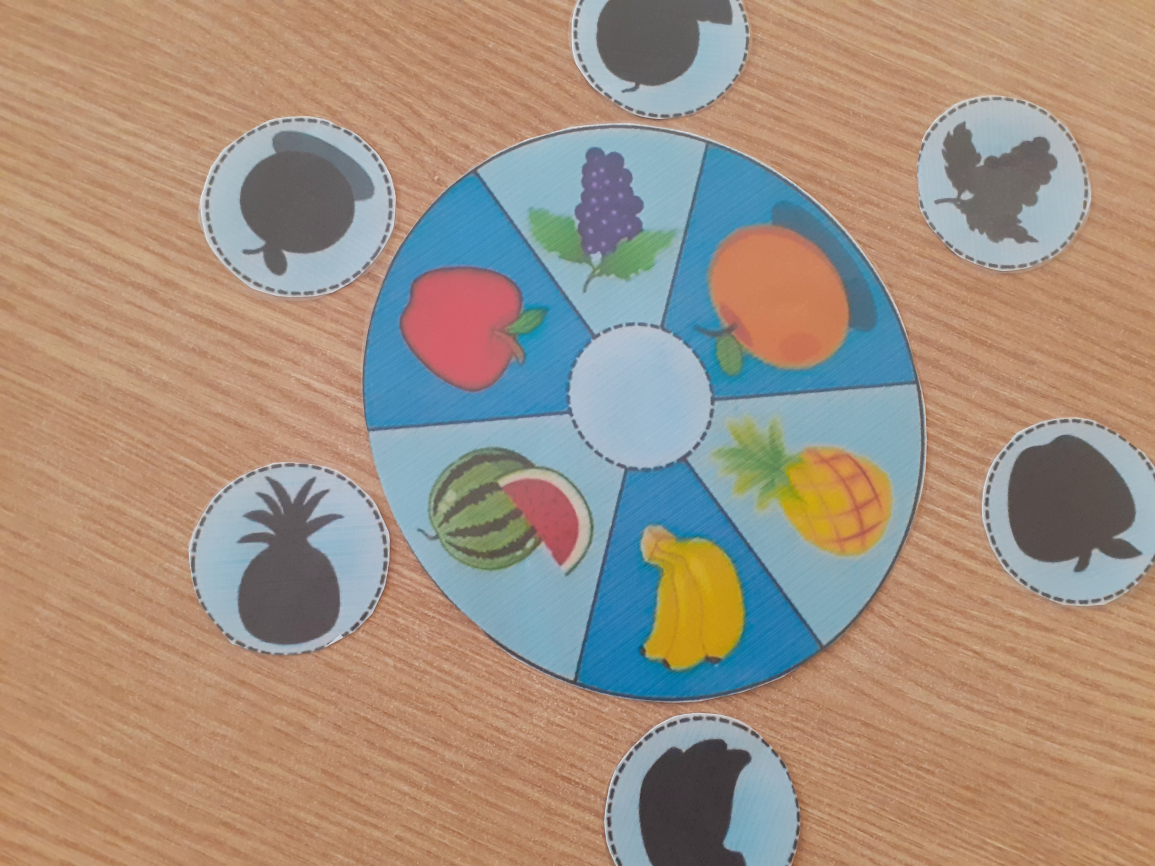 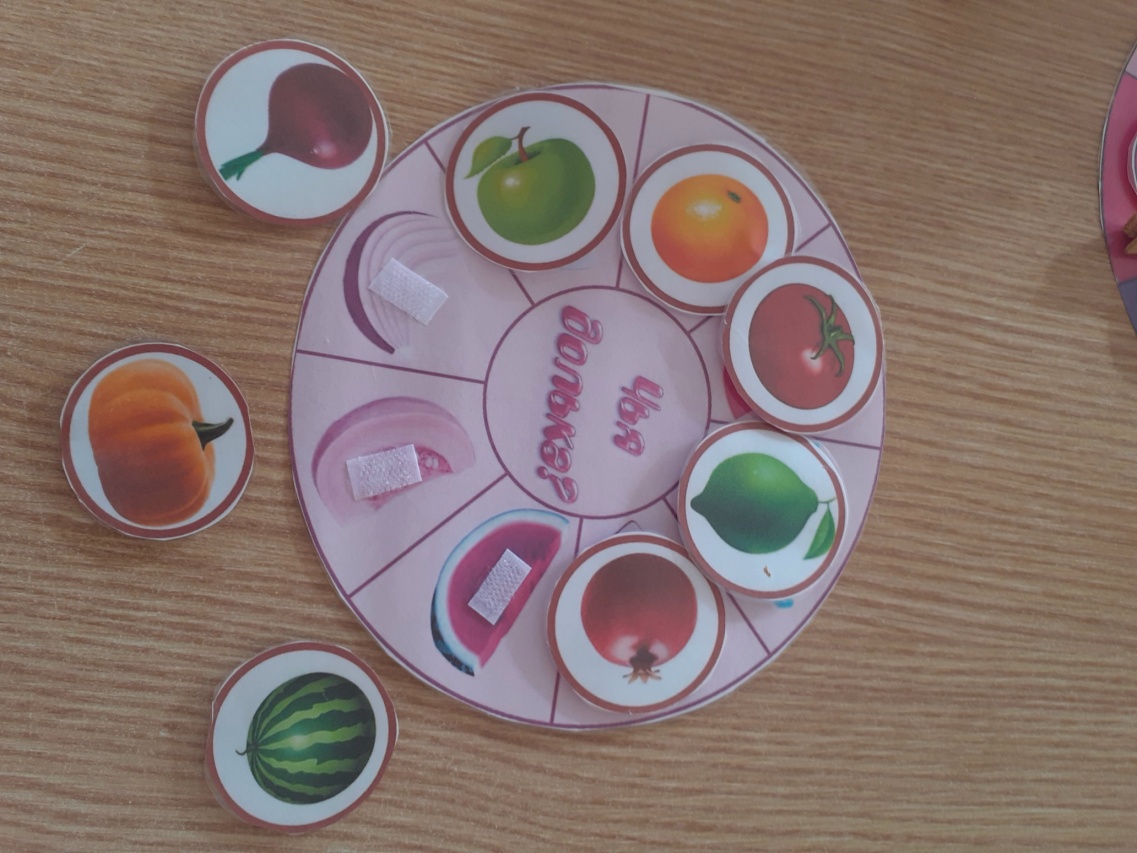 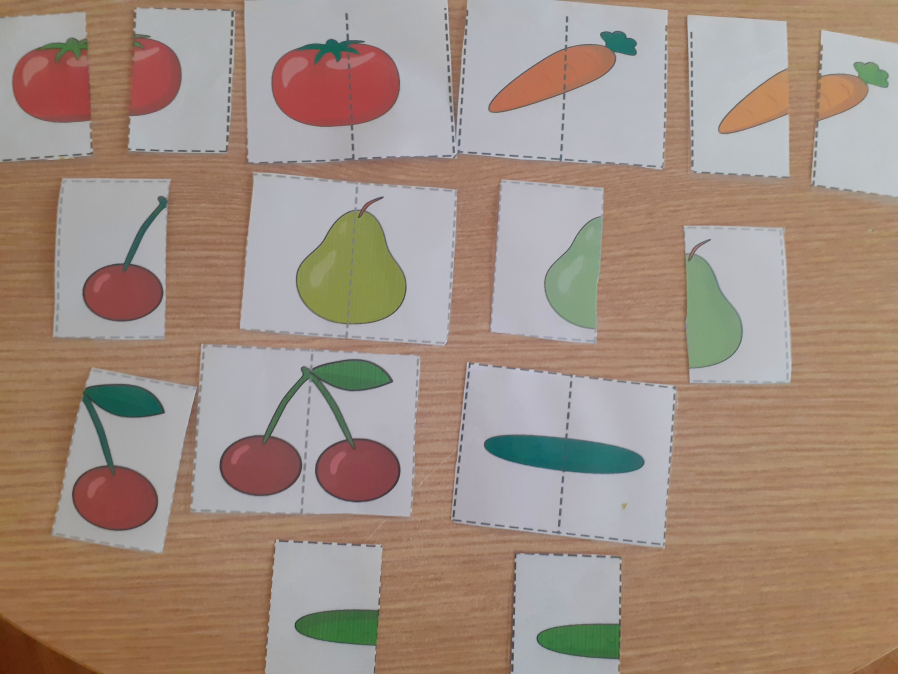 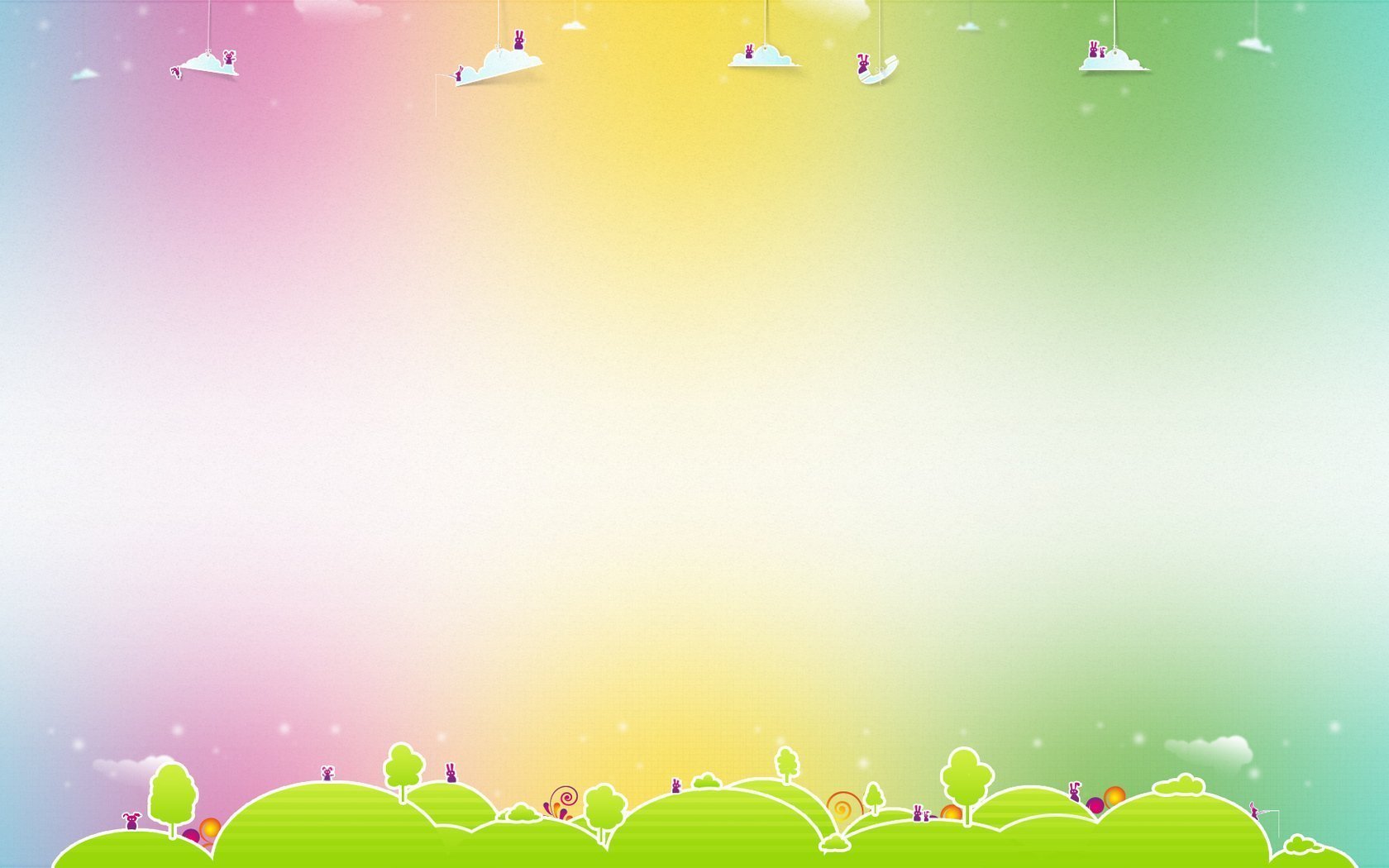 "Разложи по корзинкам"
Цель игры: закрепить знания детей о фруктах, овощах ,развивать словесно-логическое мышление; умение группировать фрукты и овощи сравнивать, обобщать; развивать мышление, речь, развивать зрительное восприятие, развивать мелкую моторику пальцев.
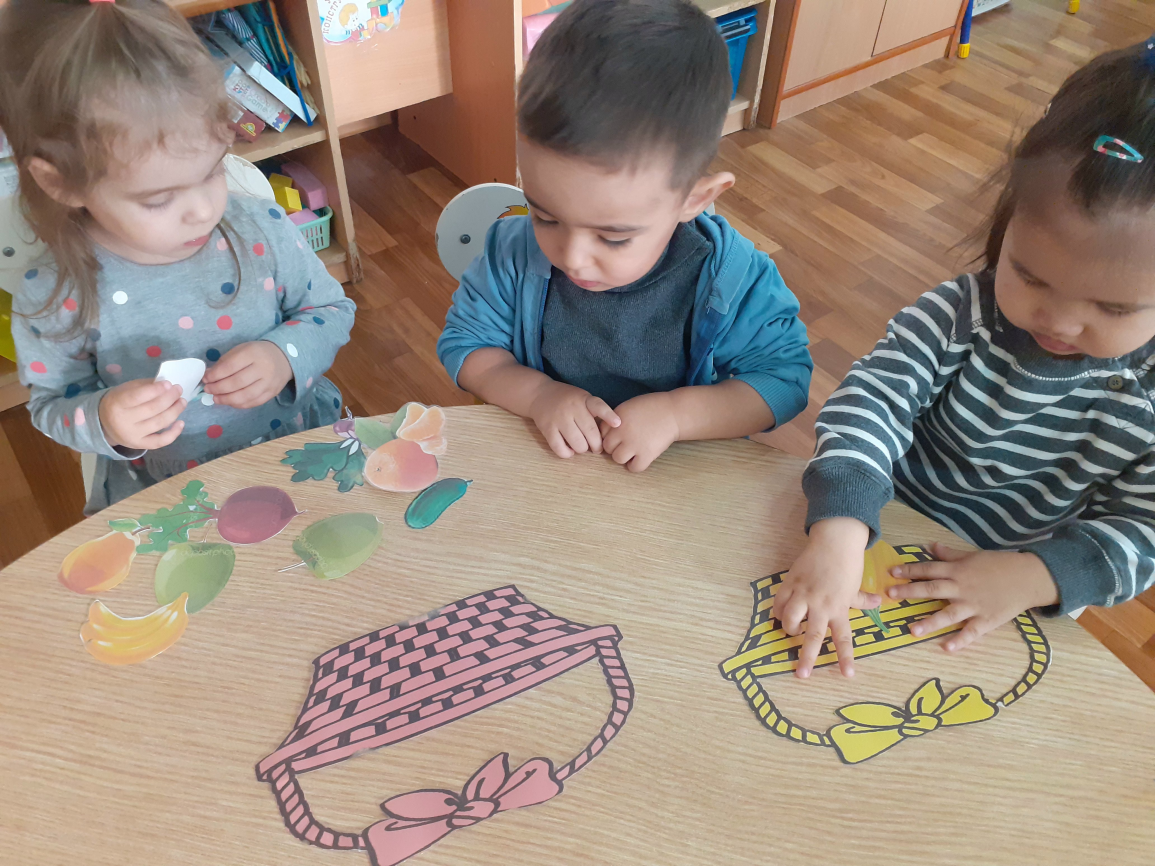 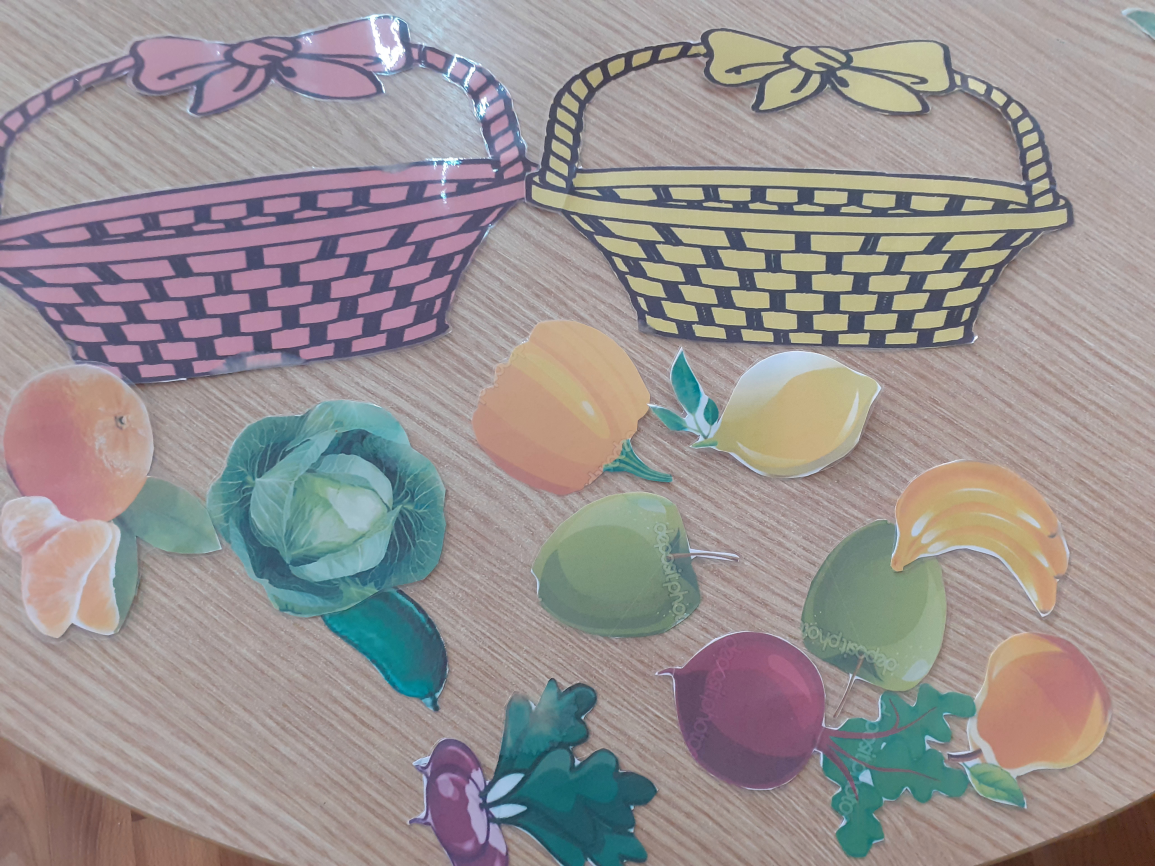 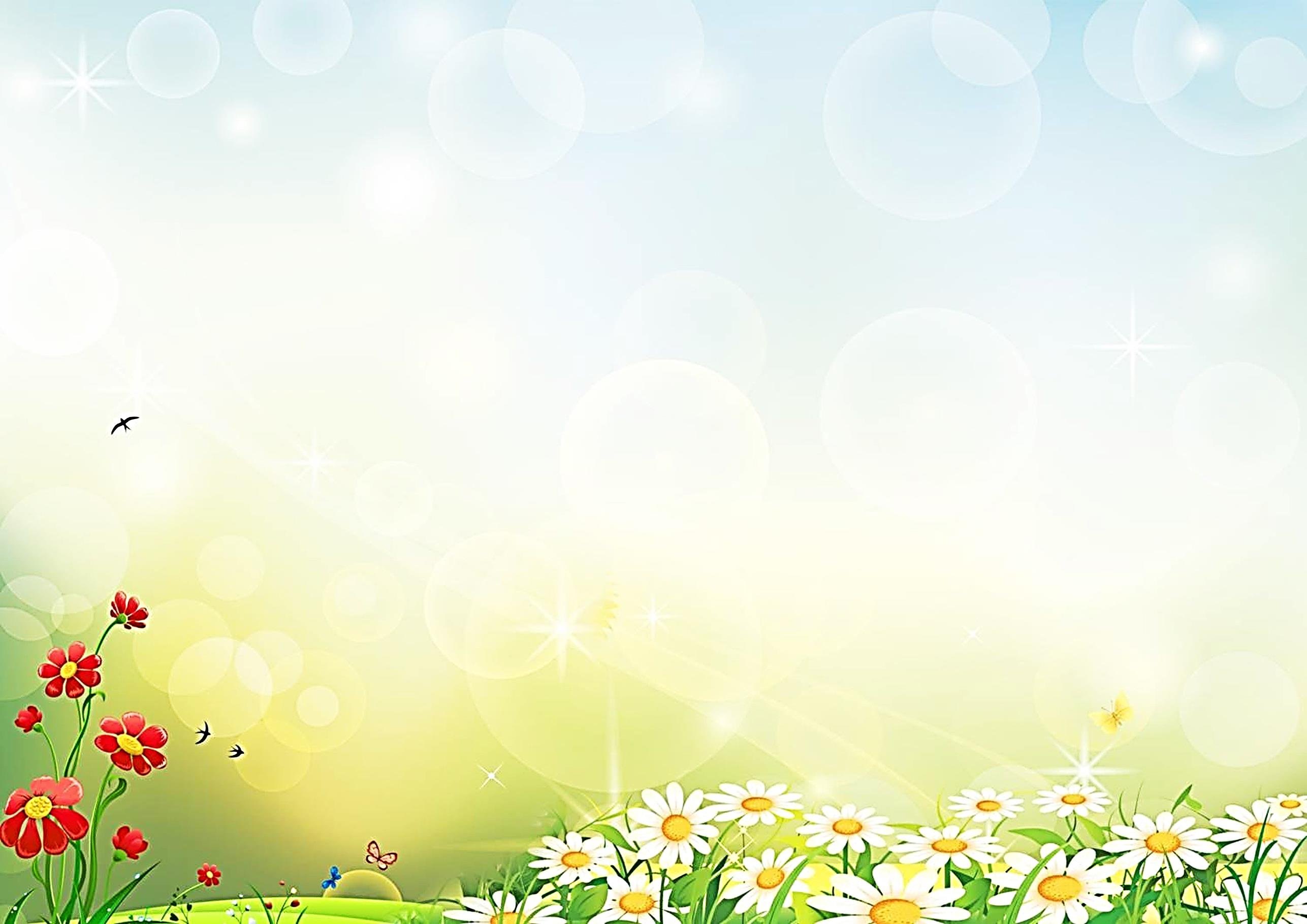 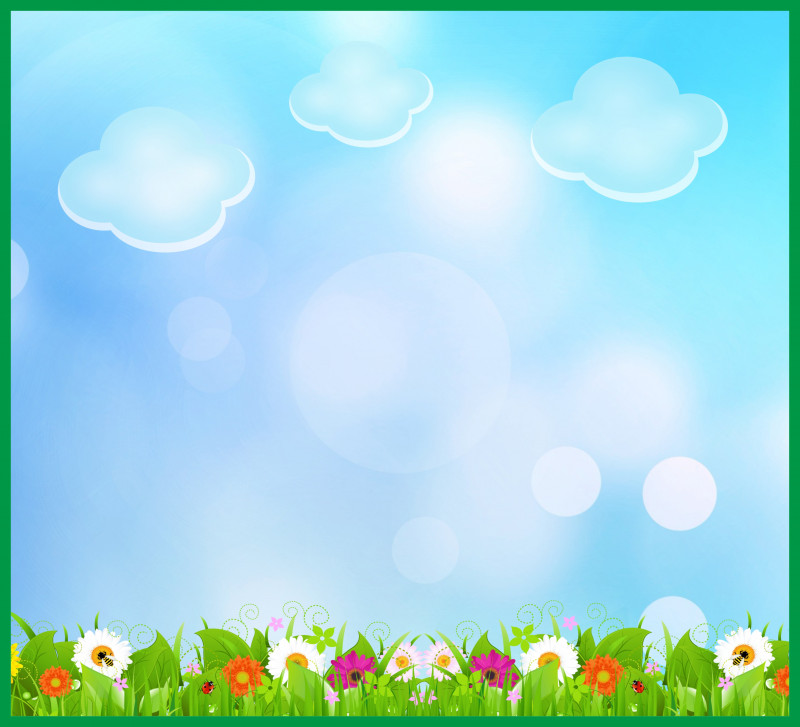 Игра «Что мы видим в окошке» 
С помощью этой игры даем ребенку элементарное представление о природных явлениях, развиваем память, воображение, мышление, зрительное восприятие речь,  мелкую моторику рук. Воспитываем  любовь и бережное отношение к природе. Развиваем память, мышление , воображение.
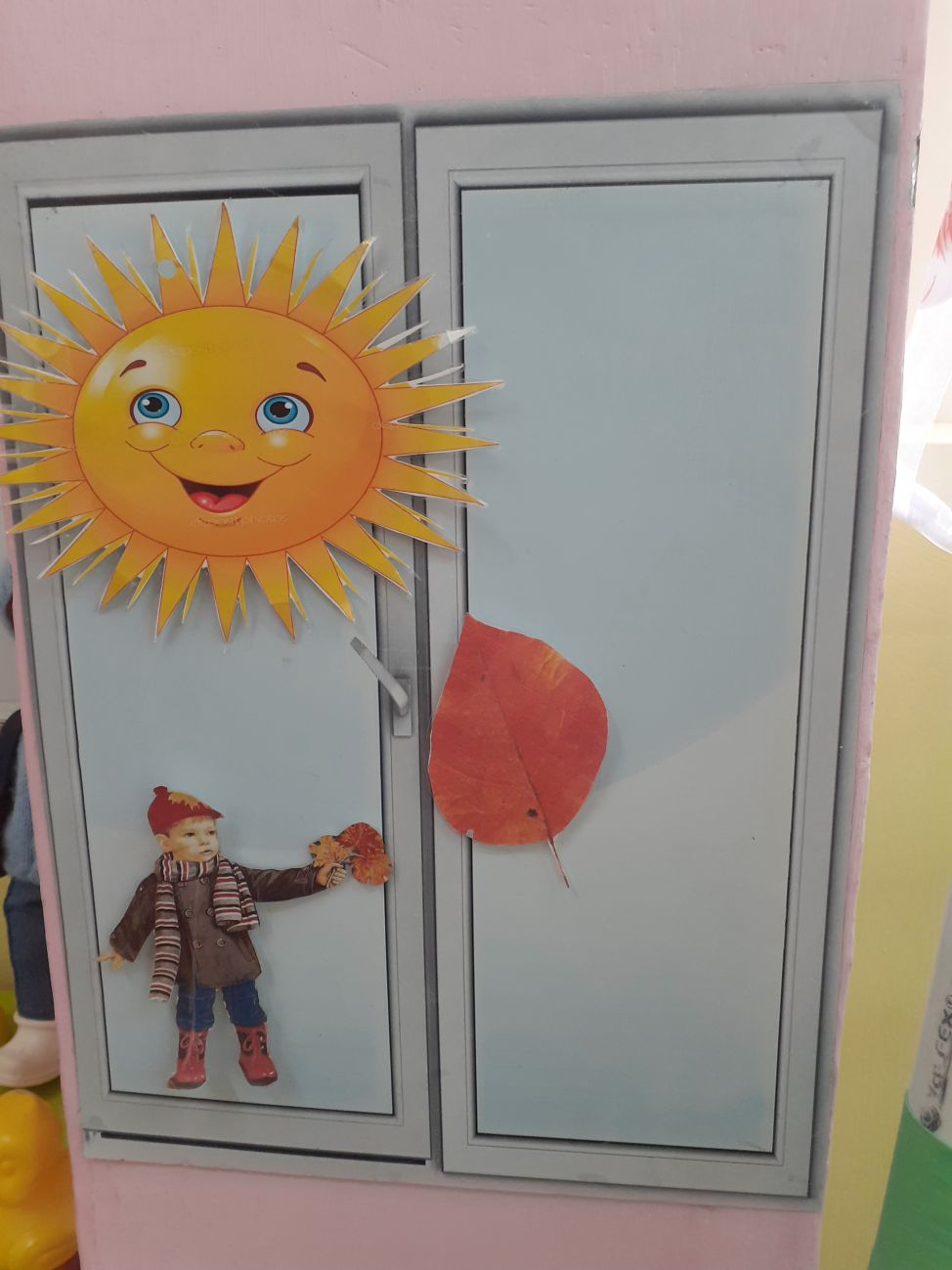 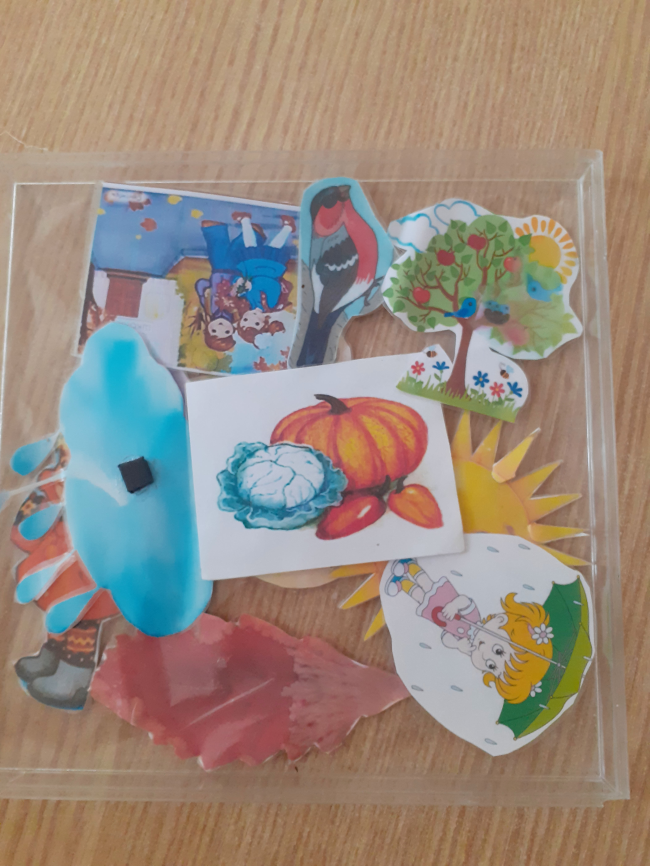 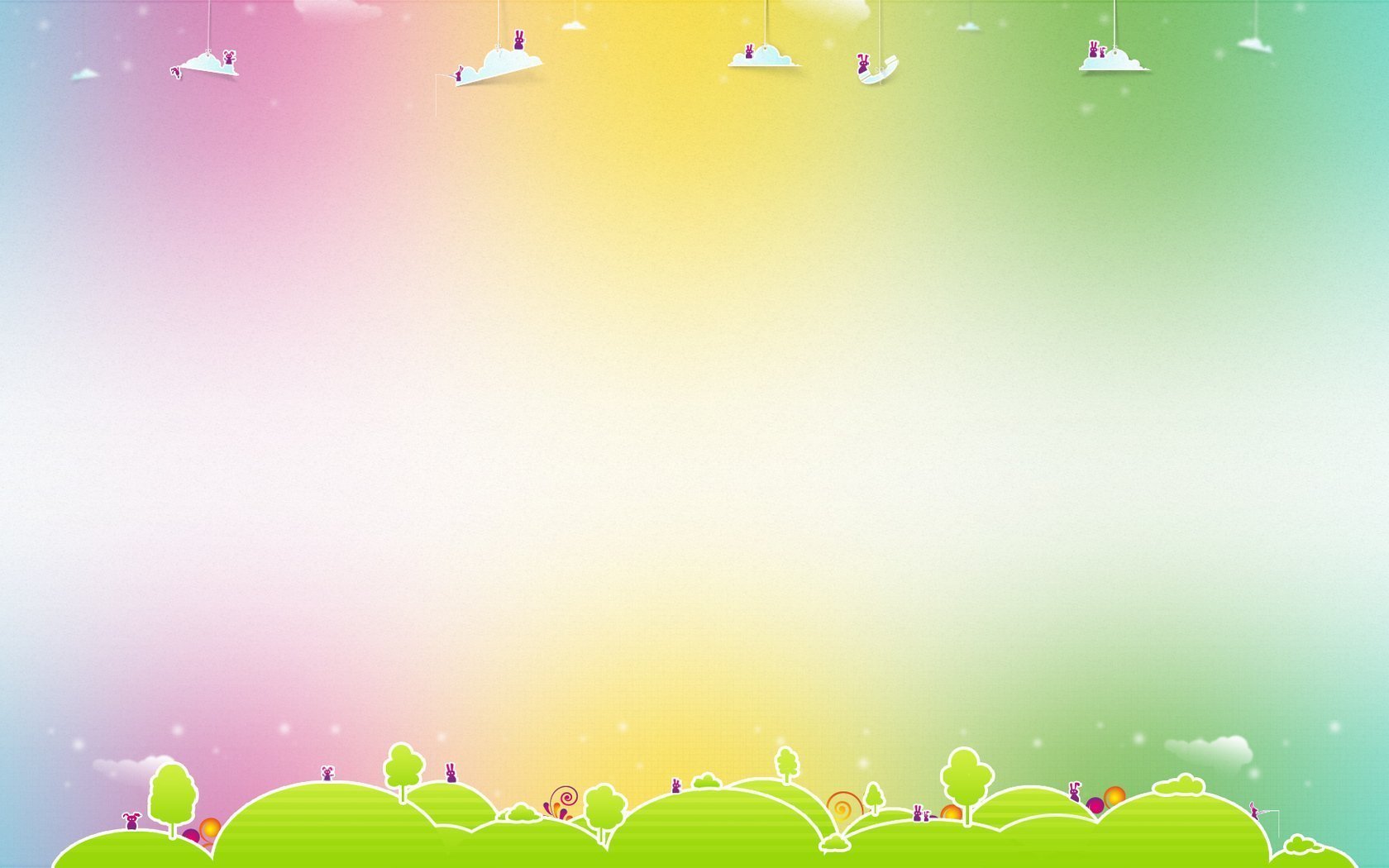 Ширма «Времена  года»
Данная игра прекрасно подходит для индивидуальной, подгрупповой работы с дошкольниками. С помощью этой ширмы учим детей определять время года по его характерным признакам,  «Что изображено на ширме и когда это бывает»; расширяем и обогащаем  словарный запас;развиваем сенсорные навыки, мелкую моторику рук, память, внимание, логическое и образное мышление, пространственное представление, воспитываем бережное отношение к природе;
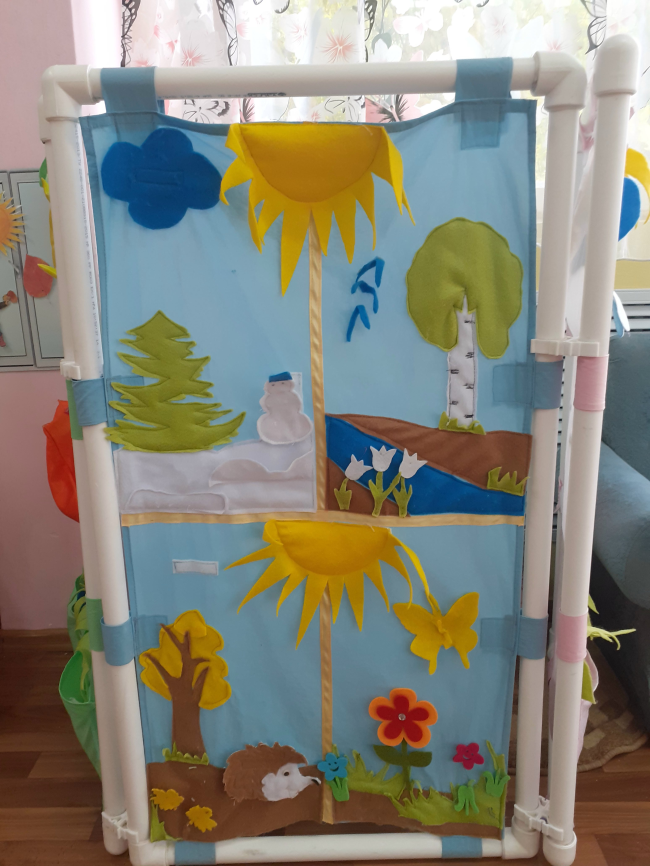 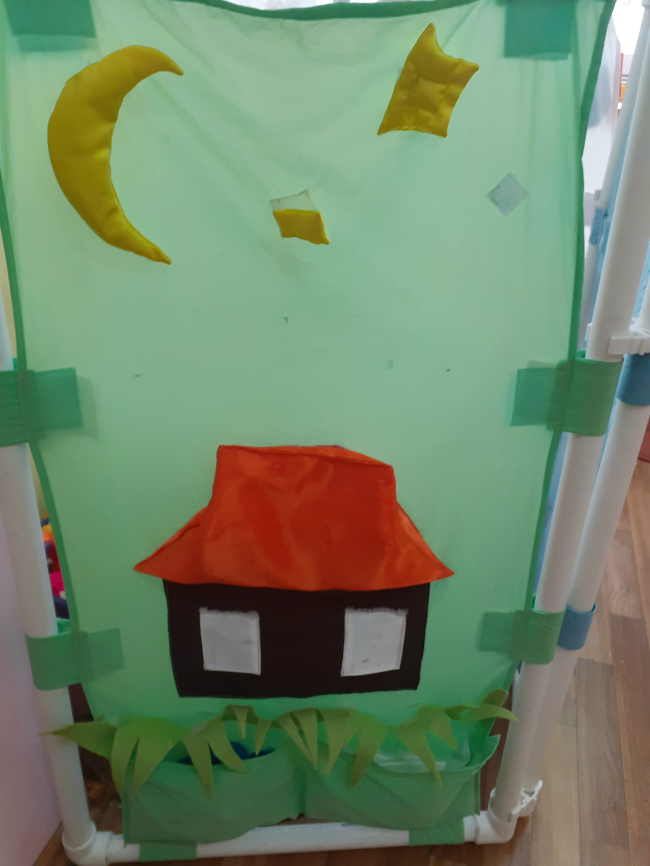 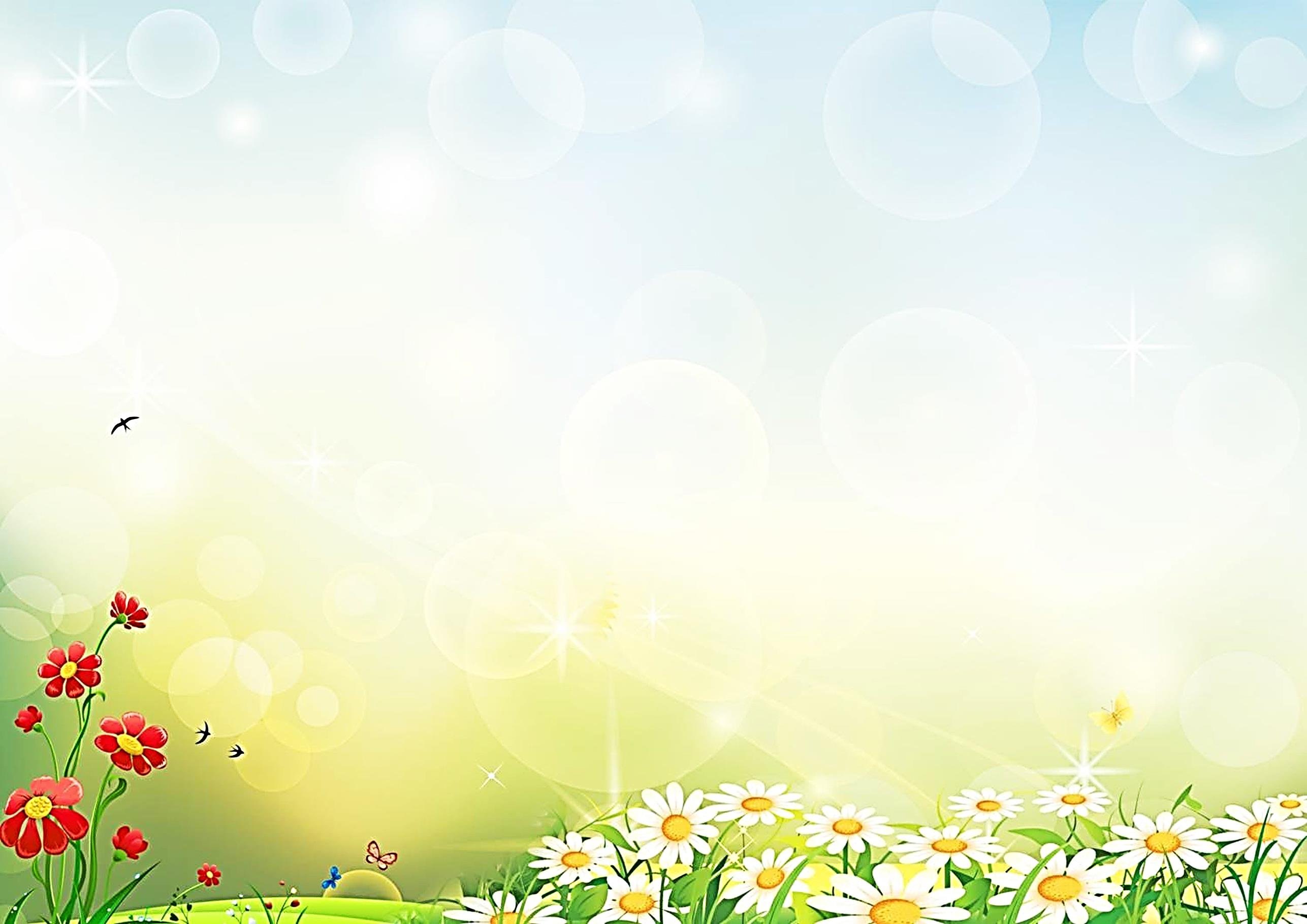 Макет «Домашние и дикие животные» 
В моей работе я использую макет «Домашние и дикие животные». С помощью которого мы обогащаем  и закрепляем  знания и представления о диких и домашних животных, их сходстве и различии. Упражняем в умении безошибочно распределять животных на диких и домашних; знакомимся с условиями, необходимыми для жизни животных. Знакомимся с некоторыми видами домашних и диких животных, 
со значением домашних и диких животных в жизни человека; развиваем память, мышление, внимание, воображение.
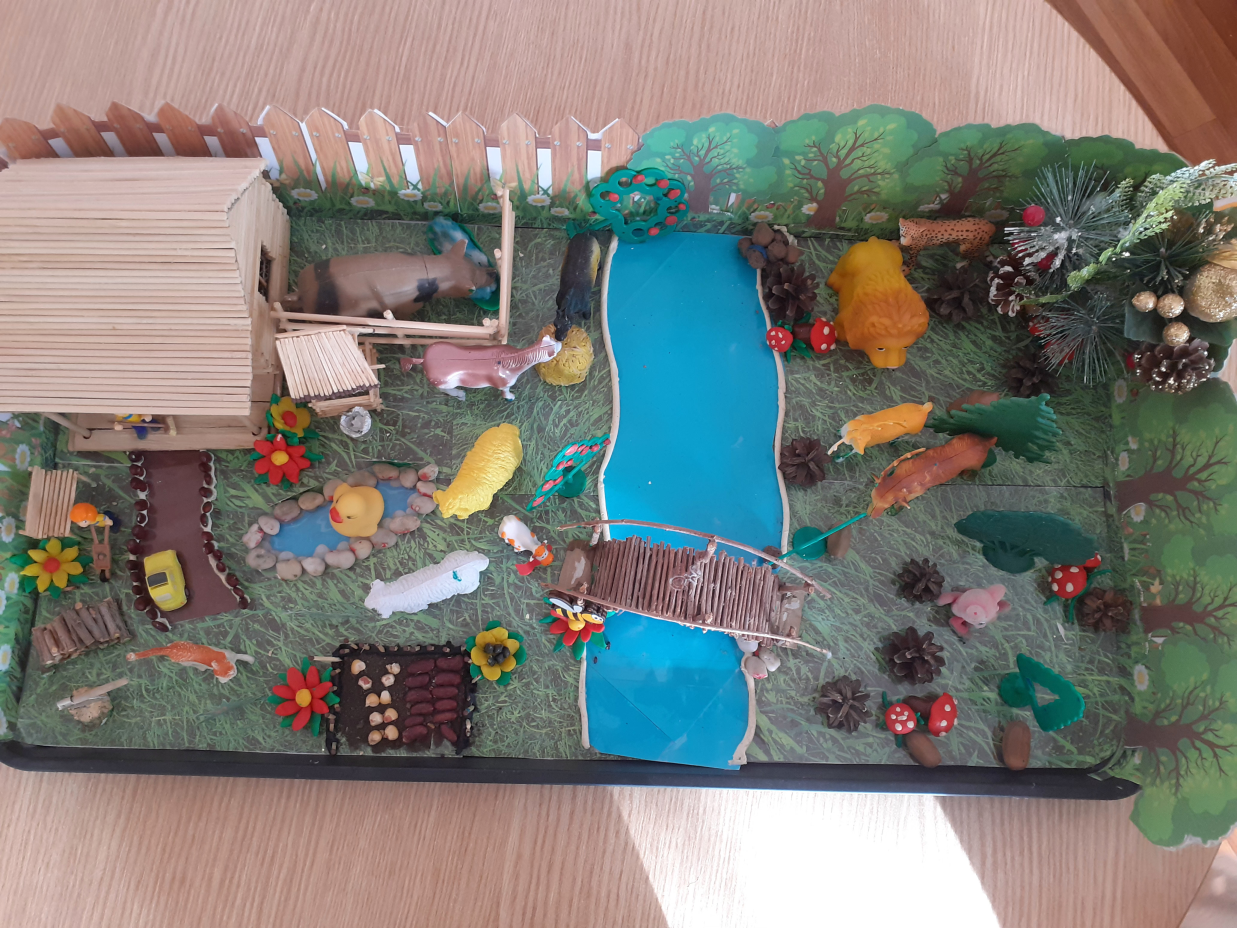 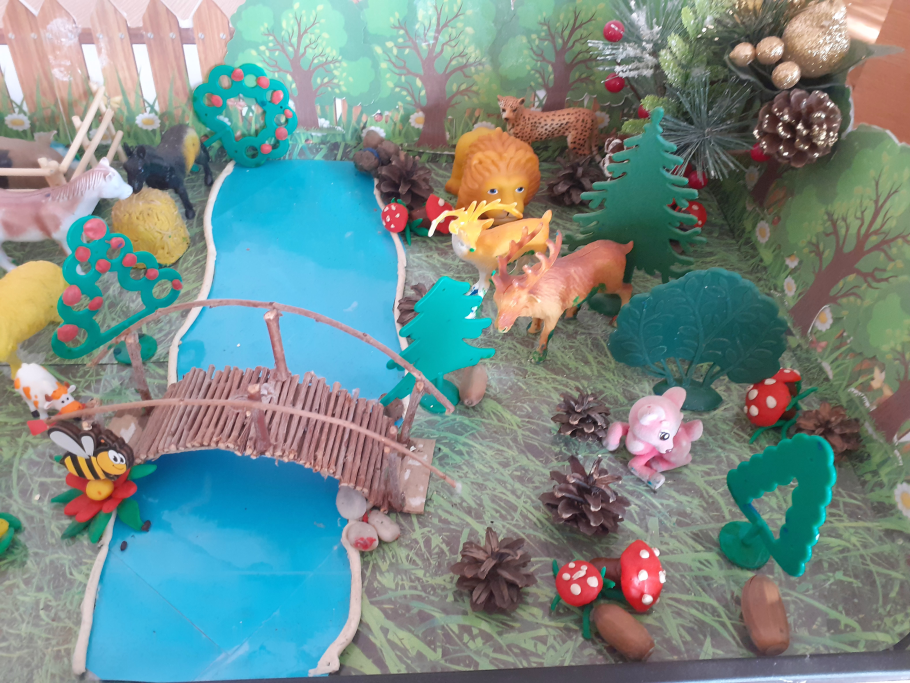 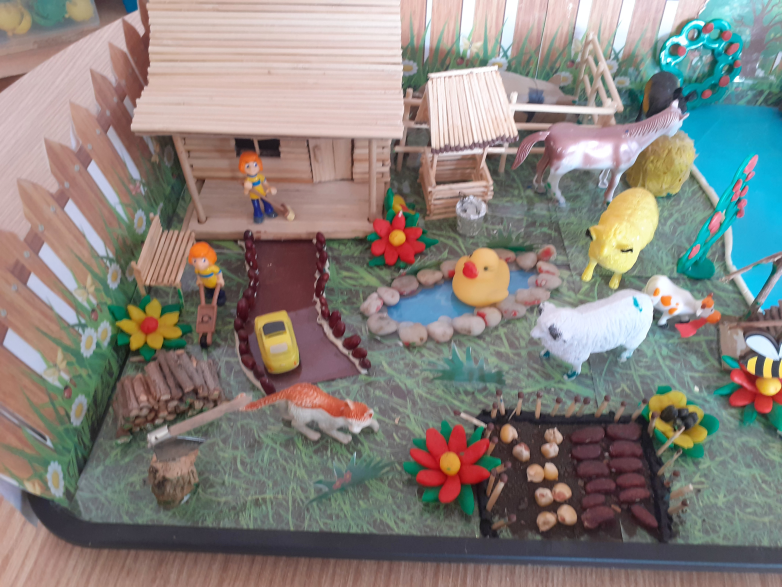 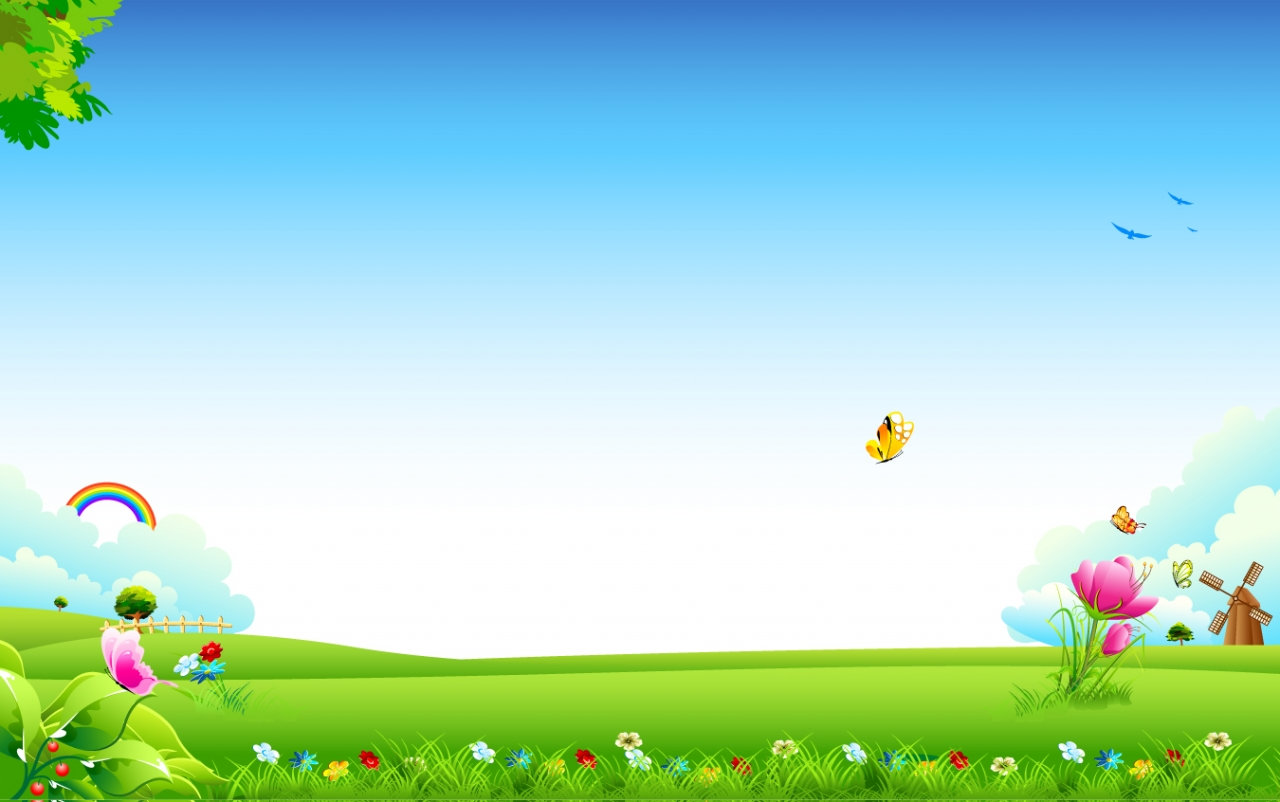 Игра «Щенок Бим ищет друзей
Цели: Познакомить детей с домашними животными и птицами. Учить  узнавать и называть  по внешнему виду. 
Обогатить словарь детей по теме, развивать мышление, зрительное и слуховое сосредоточение, мелкую моторику, координацию движений, речь. Воспитывать бережное оснащение к животным.
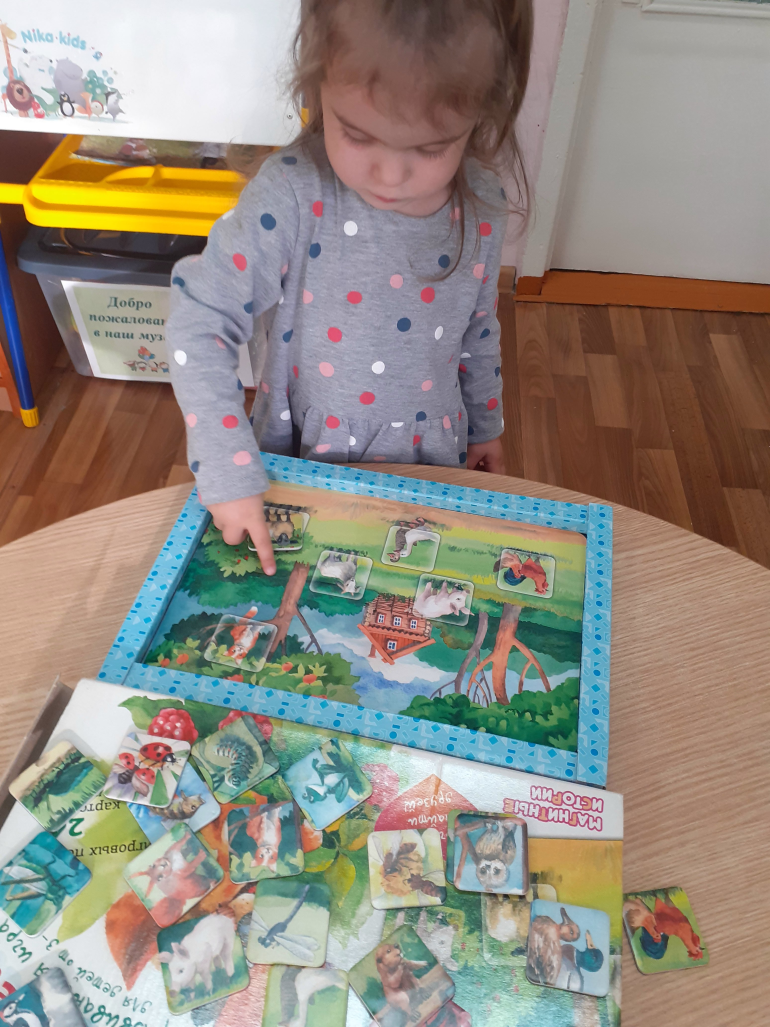 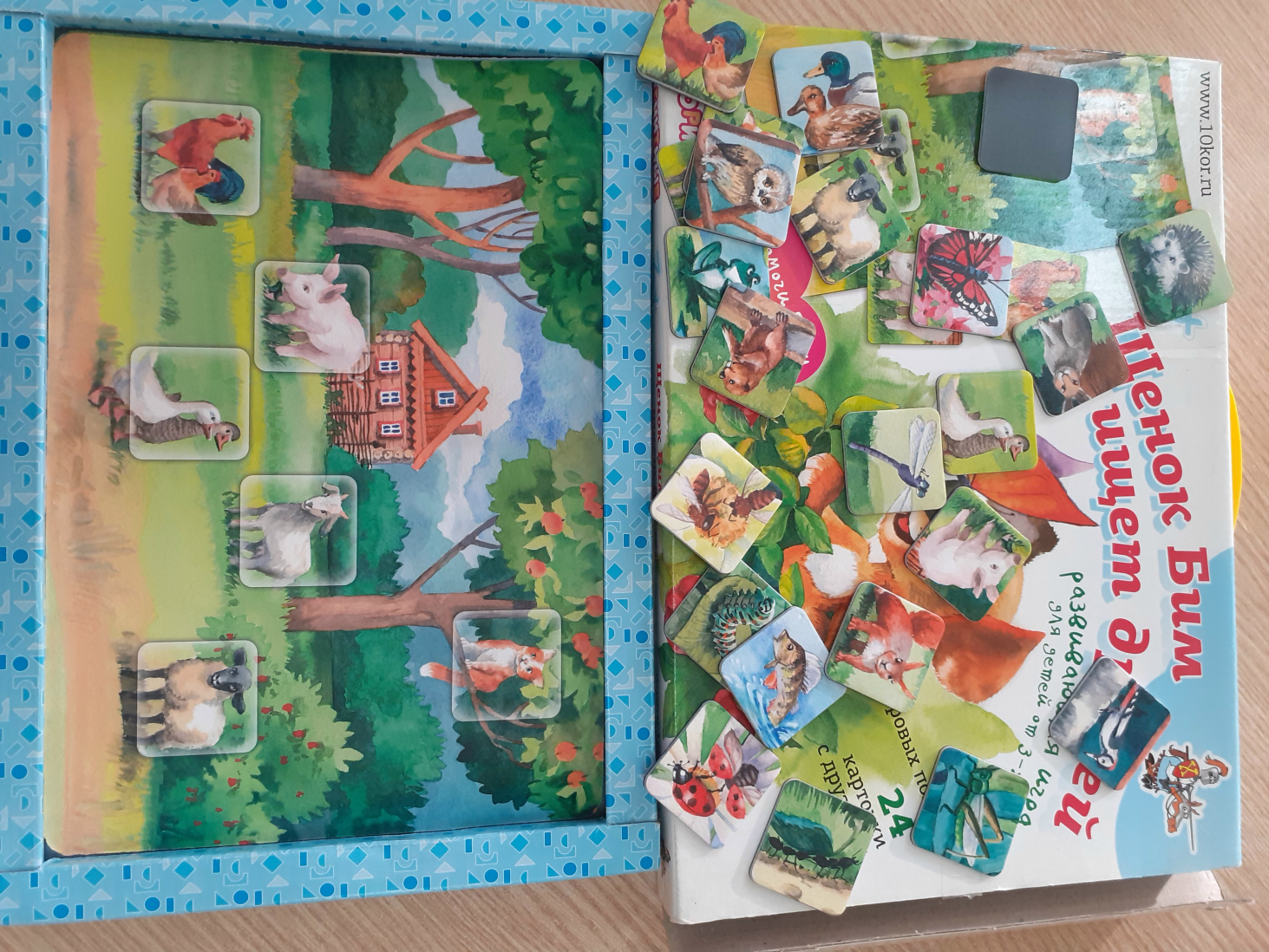 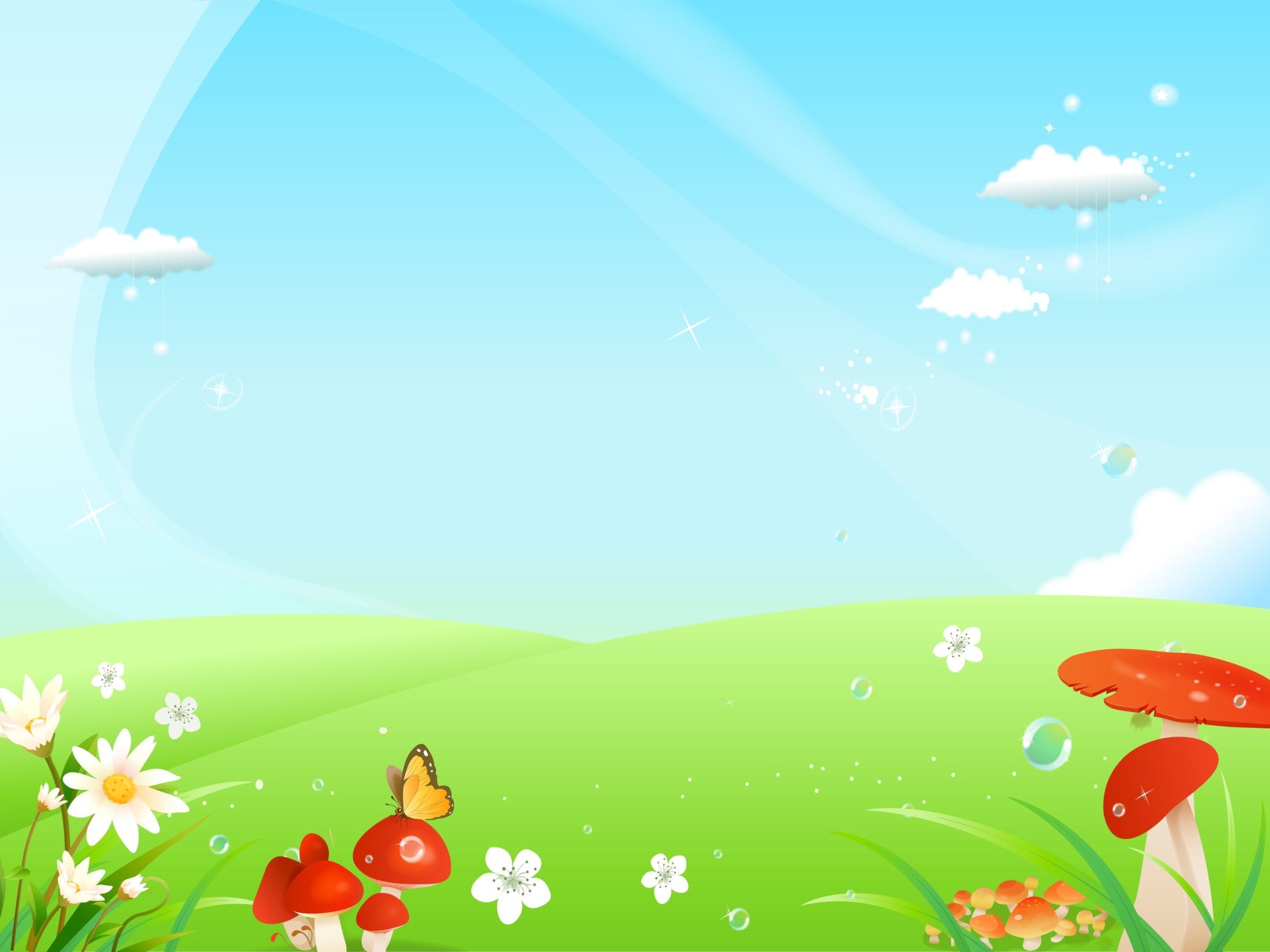 Игра «Оденем куклу на прогулку»
Цель: уточнить представления о сезонных изменениях, признаках, участвовать в наблюдениях за погодными изменениями , отвечать на простые вопросы во время обсуждения, принимать участие в игровой ситуации. «Одевание куклы», активизировать речь детей, называть предметы одежды, способствовать запоминанию последовательности одевания, развивать внимание, речь, общую моторику.
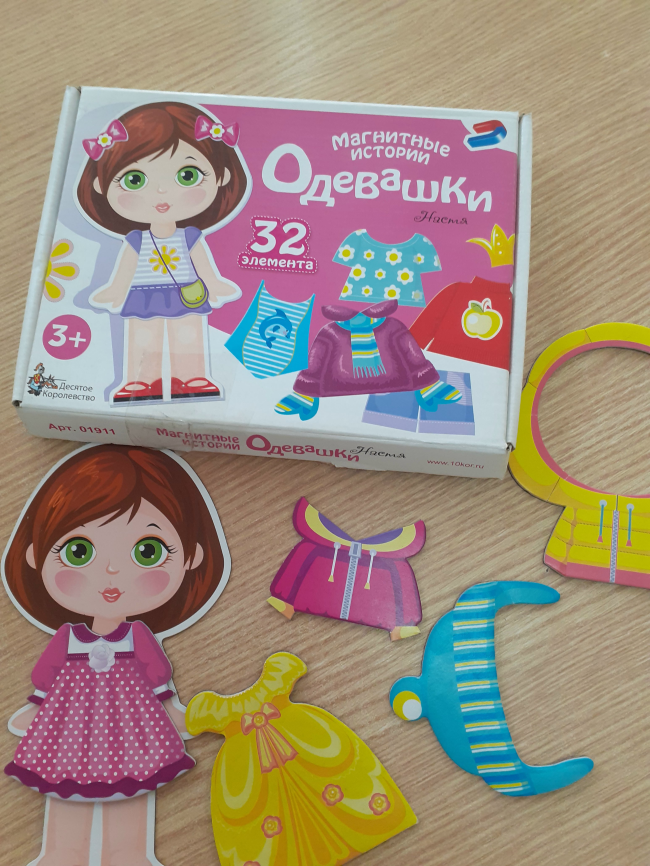 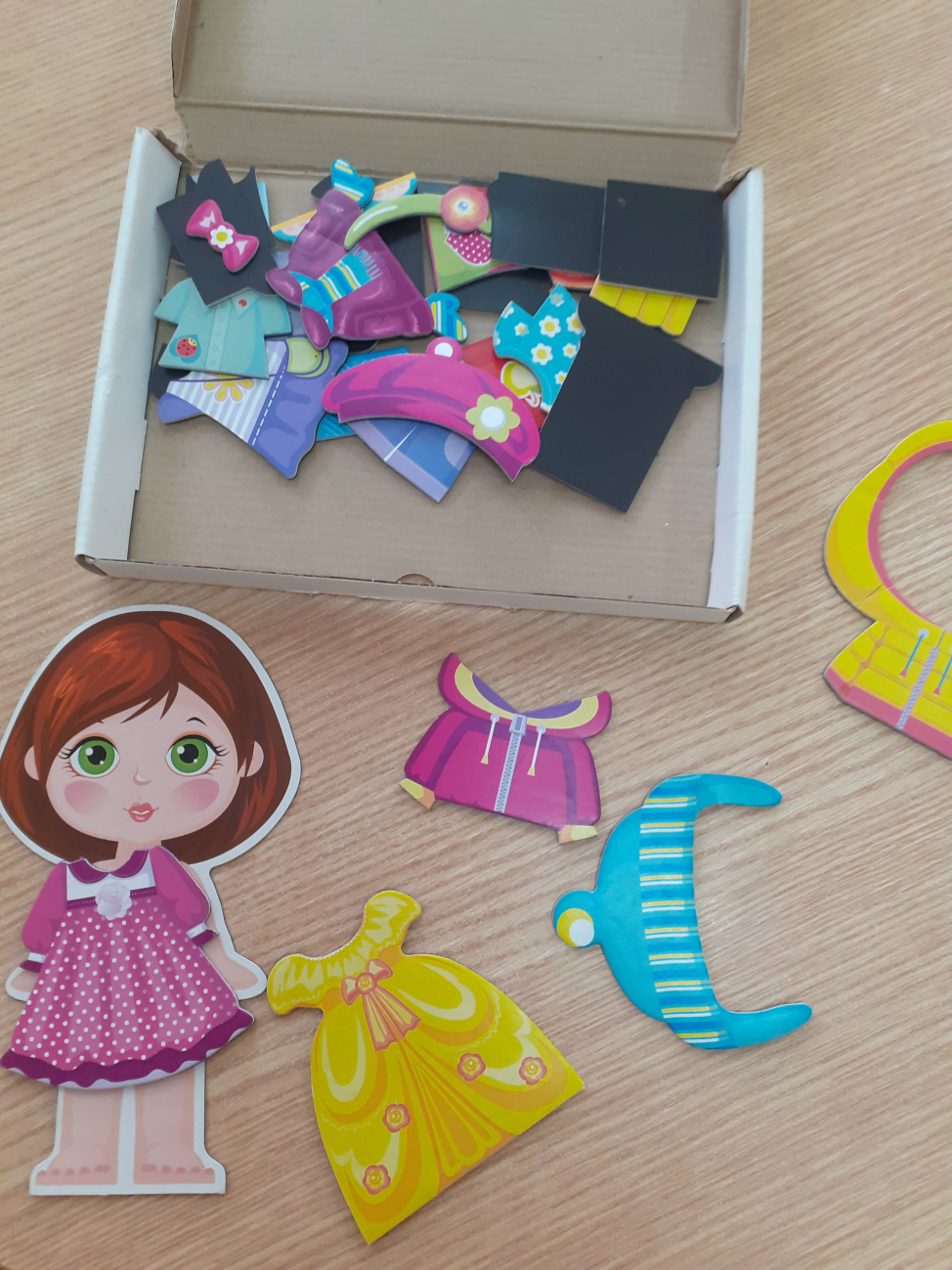 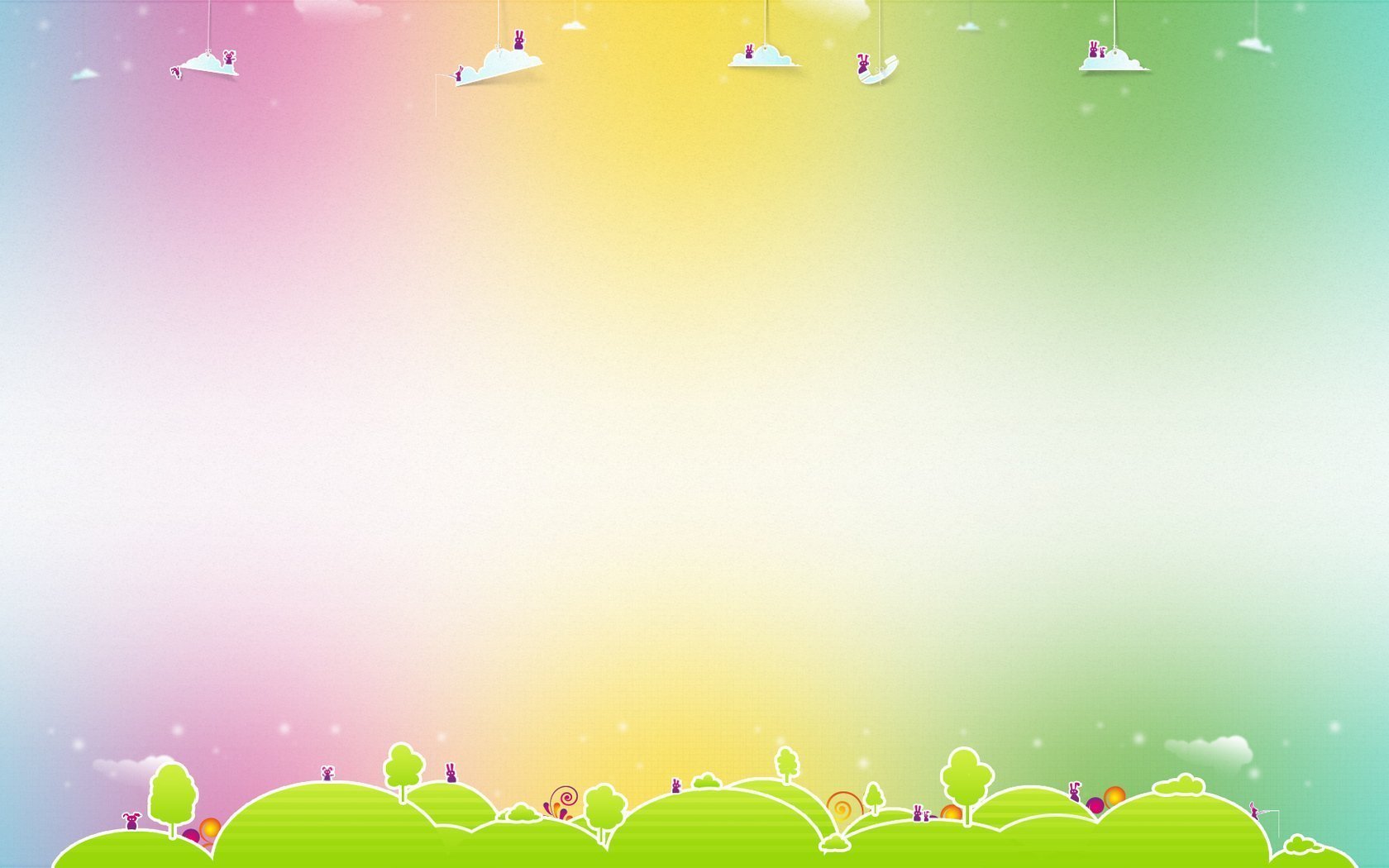 Таким образом, одним из эффективных и наиболее интересных для детей средством экологического воспитания является дидактические игры. 
Игры доставляют детям много радости, и содействует их всестороннему развитию. В процессе игр формируются знания об окружающем мире, воспитываются познавательные интересы, любовь к природе, бережное и заботливое отношение к ней, а так же эколого-целесообразное поведение в природе.
         С помощью дидактических игр к 3годам у детей сформирована  элементарные понятие экологическом направленности.
        Дети умеют различать диких и домашних животных их местообитание, подражать голосом и имитировать движение некоторых  животных. 
Умеют различать природные явление такие как дождь, снег, радуга. Называть некоторые овощи и фрукты. 
         Дети проявляют эмоциональное чувства наблюдая за живим и неживым природой. 
Хотелась подчеркнуть , что дети любят играть игры на липучках, в процессе которых происходит развитие интересов, любознательности и познавательной мотивации, мелкой моторики рук, формирование познавательных действий. Эти игры яркие, красочные, реалистичные и привлекательны для детей своим дизайном.
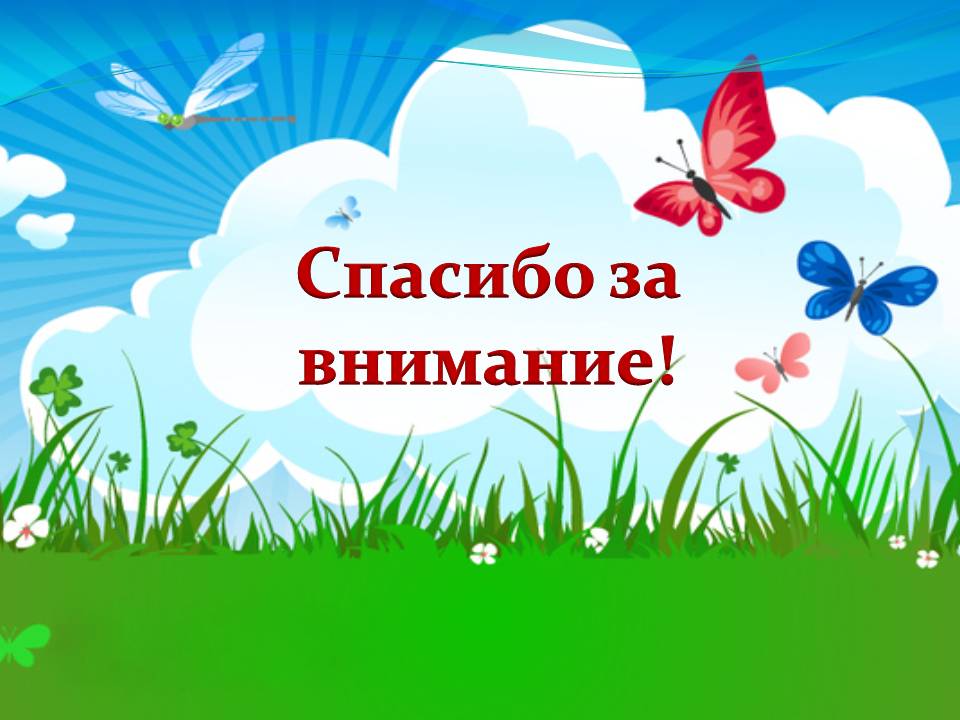